МДОУ Детский сад №2, г. Белый
Краткосрочный проект в подготовительной к школе группе "Будь здоров!"
Воспитатели: Сапунова Т.И.
Евграфова А.В.
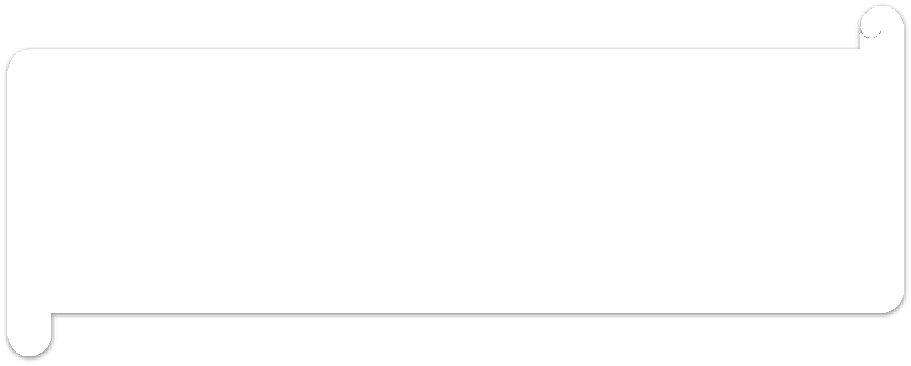 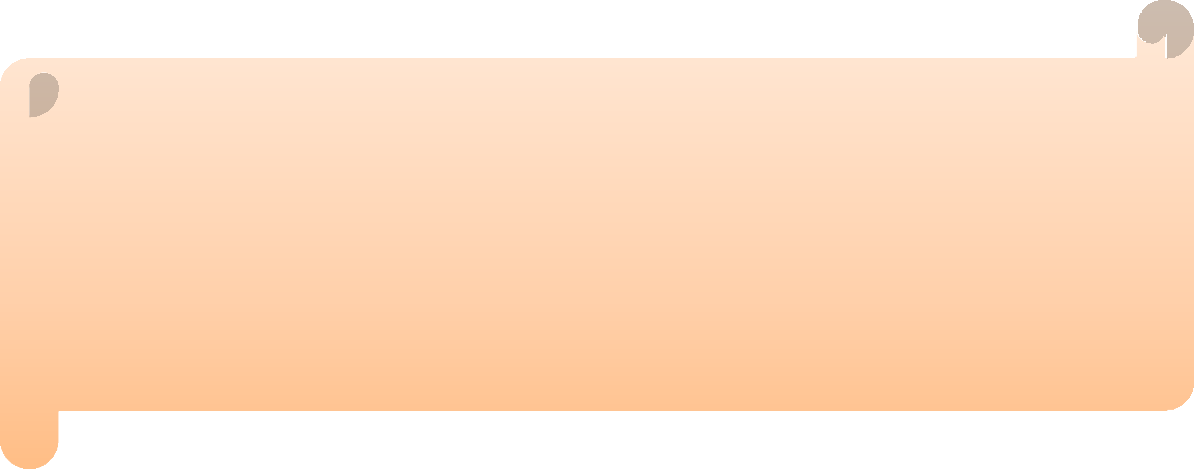 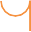 «Забота о здоровье детей – важнейший труд  воспитателя, а во главе педагогических  мероприятий, должна стоять забота об
укреплении здоровья ребенка».
В. А. Сухомлинский
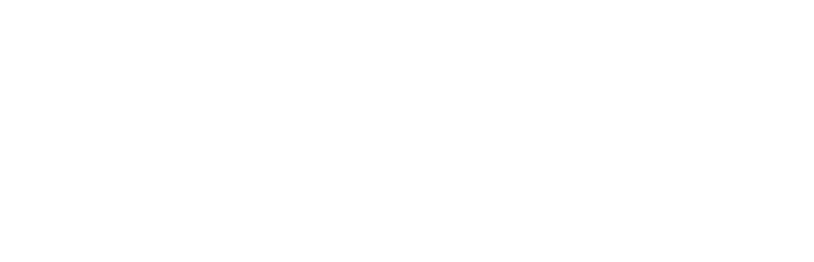 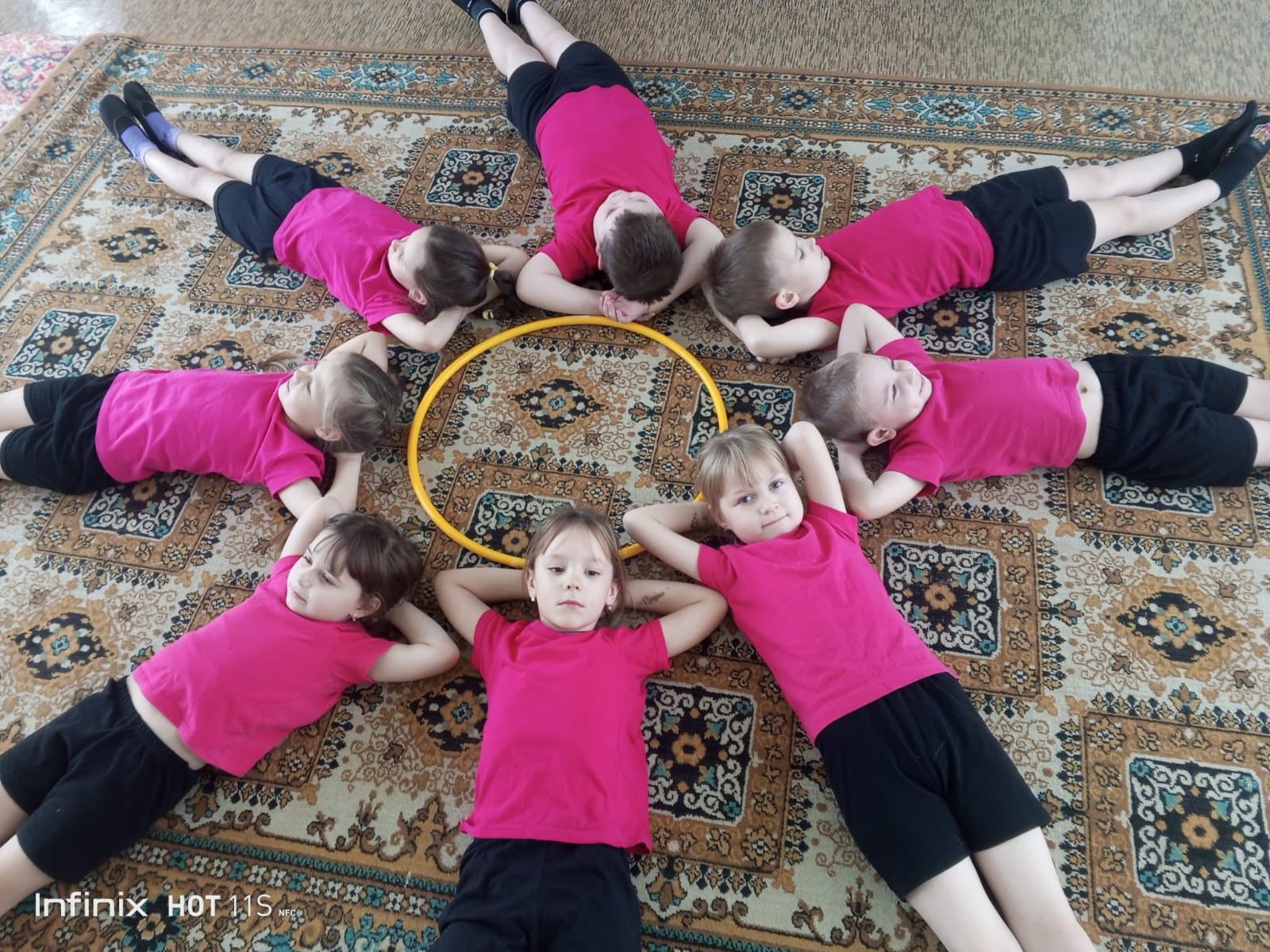 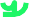 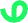 АКТУАЛЬНОСТЬ
«Здоровье – бесценный дар, потеряв его в молодости, не найдешь до самой старости!» - так гласит народная мудрость.
К сожалению, в наш стремительный век новейших технологий, исследований и разработок, проблема сохранения здоровья стоит очень остро. В последние годы негативные процессы стали угрожать здоровью нации. Практически все показатели здоровья и социального благополучия претерпели резкое ухудшение. Особую тревогу вызывают физическое развитие и состояние здоровья подрастающего поколения.
Одним из путей решения этой проблемы является организация работы по воспитанию сознательного отношения к своему здоровью. Здоровье и физическое воспитание – взаимосвязанные звенья одной цепи. Важно и необходимо обратиться к системе физического воспитания дошкольников, чтобы выявить основные задачи и методы воспитания здорового ребенка и то место, ту роль, которая отводилась самому дошкольнику в деле собственного оздоровления.
Есть многие причины – от нас независящие, и изменить что-либо не в наших силах.
Но есть одна, на наш взгляд, очень важная – это формирование у детей дошкольного возраста потребности в сохранение и укреплении своего здоровья.
Для реализации данного направления был разработан проект “Будь здоров!” для работы с детьми подготовительного к школе возраста.
ЦЕЛЬ
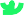 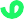 Сформировать у детей старшего дошкольного возраста основ здорового образа жизни.
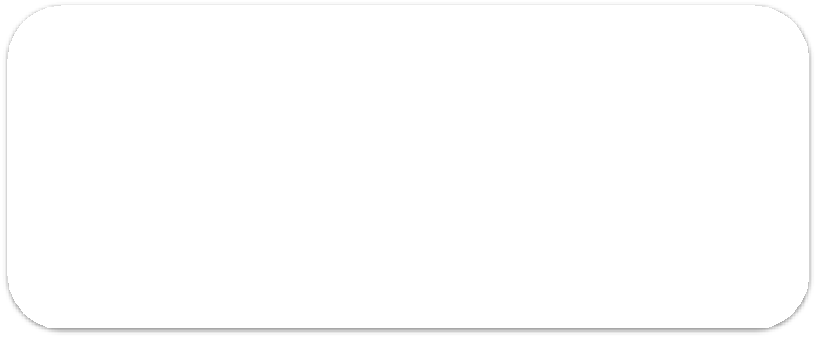 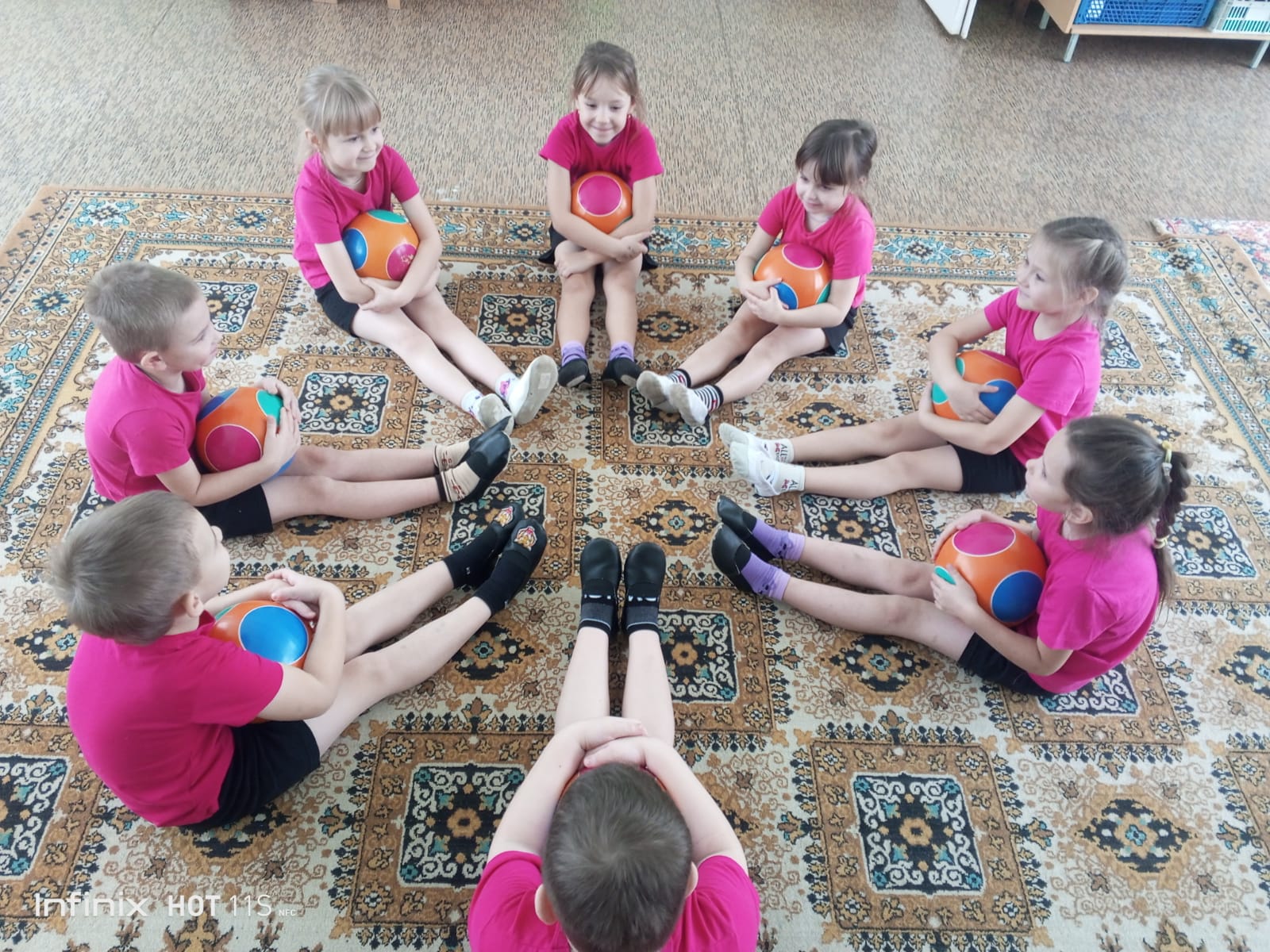 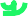 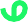 ЗАДАЧИ
Изучить и проанализировать представления детей о здоровом образе жизни.

 Отобрать методический материал, современные технологии, методы и приемы по здоровому образу жизни.

 Развивать у детей желание заниматься спортом.

 Заинтересовать родителей укреплять здоровый образ жизни в семье.

 Воспитывать осознанное отношение к своему здоровью.
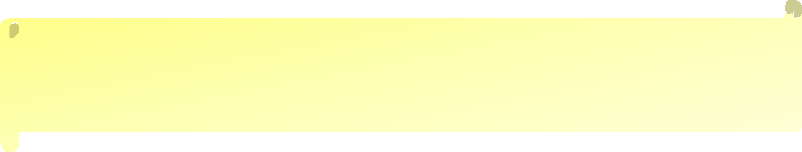 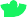 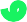 ГИПОТЕЗА
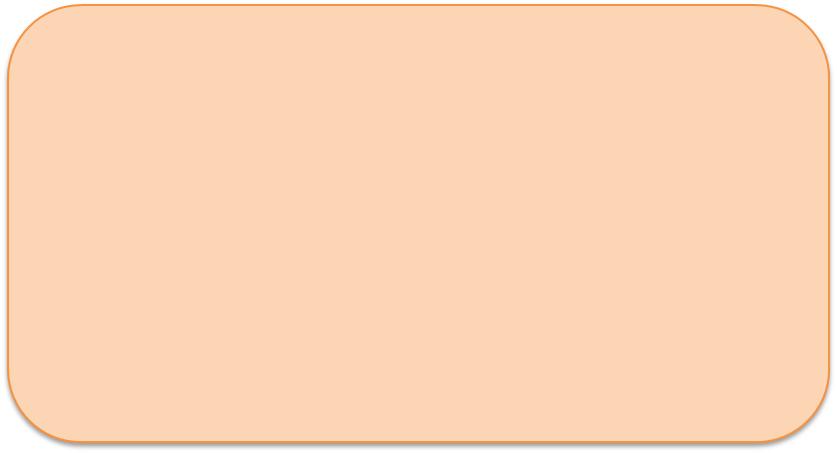 Гипотезой проекта явились предположения о том, что у детей старшего дошкольного возраста возможно качественно повысить представления о культуре здоровья и здоровом образе жизни.
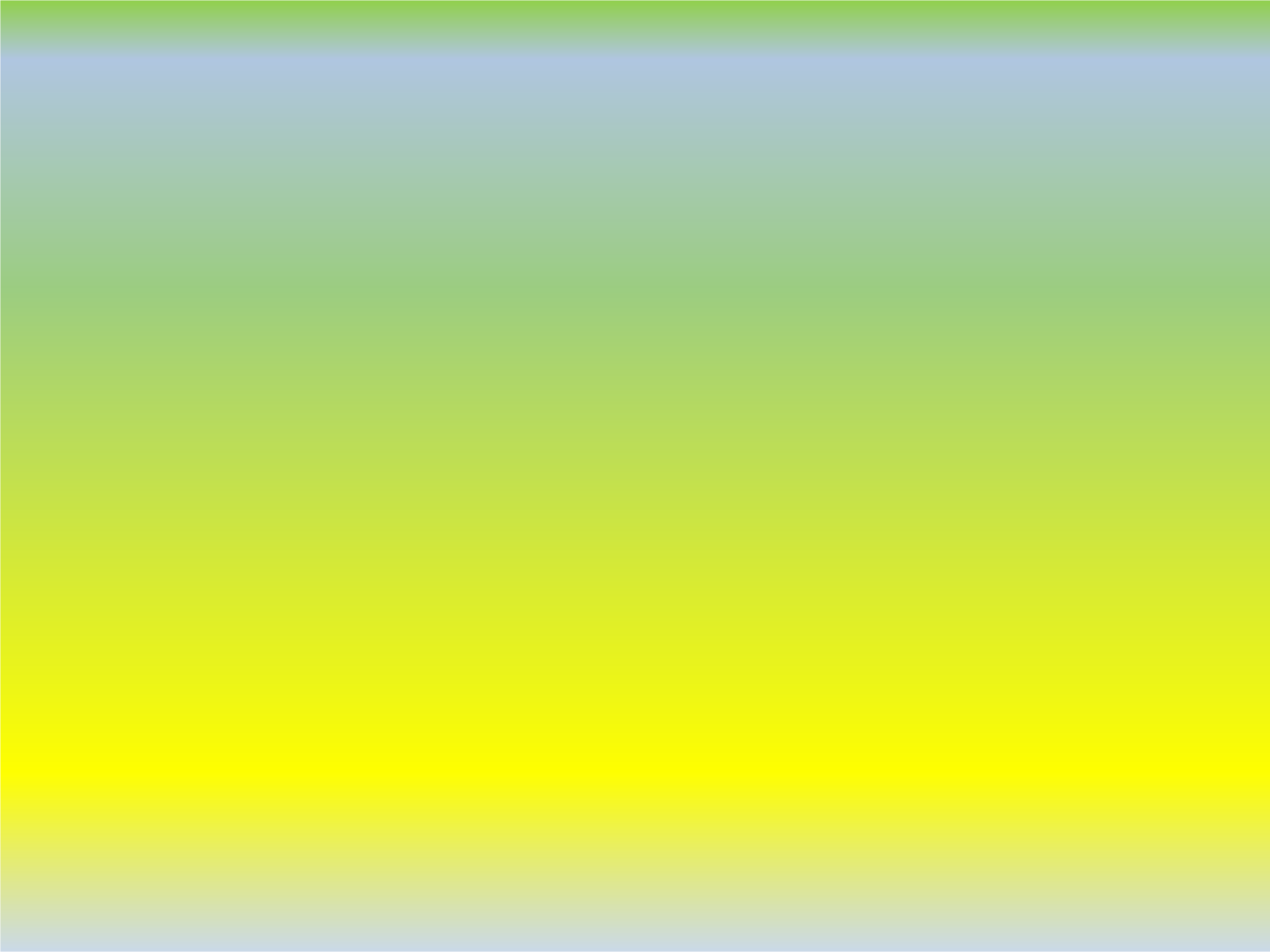 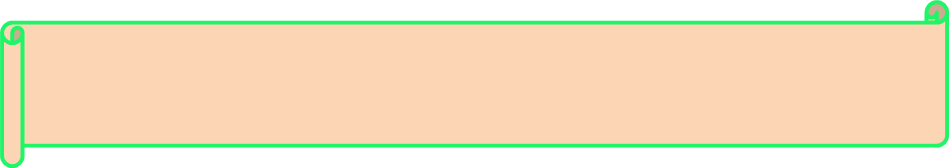 Здоровьесберегающие	технологии
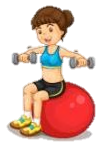 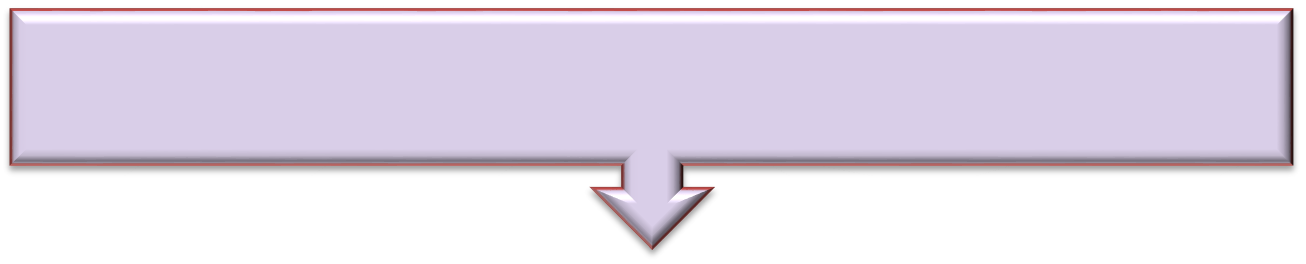 Здоровьесберегающие технологии – это технологии, направленные на  сохранение и укрепление здоровья и активное формирование здорового  образа жизни и здоровья воспитанников.
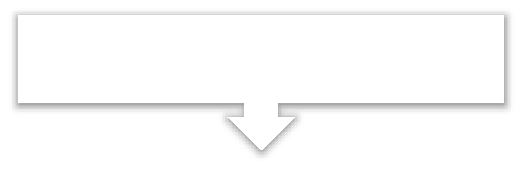 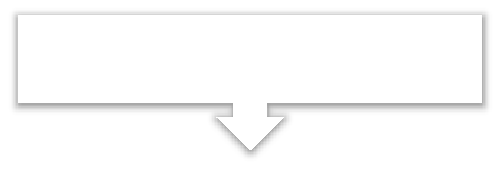 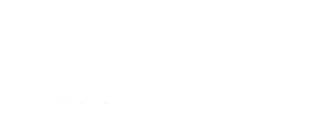 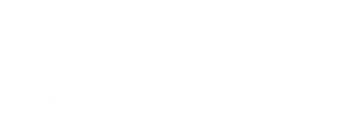 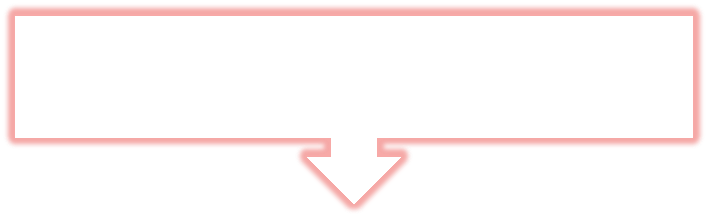 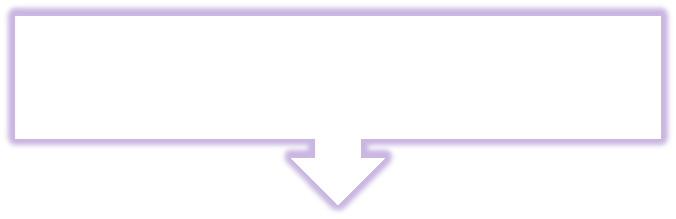 Физкультурно -  оздоровительные
Медико –
профилактические
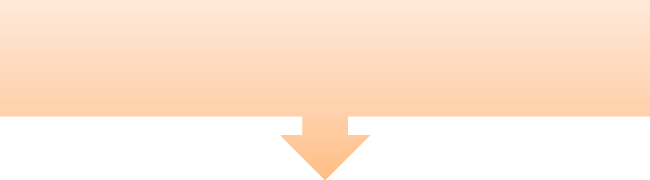 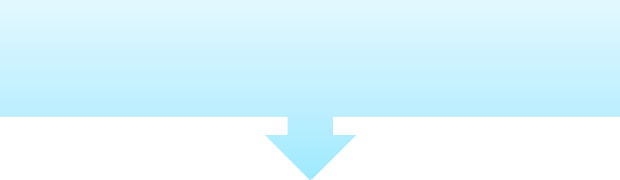 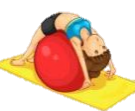 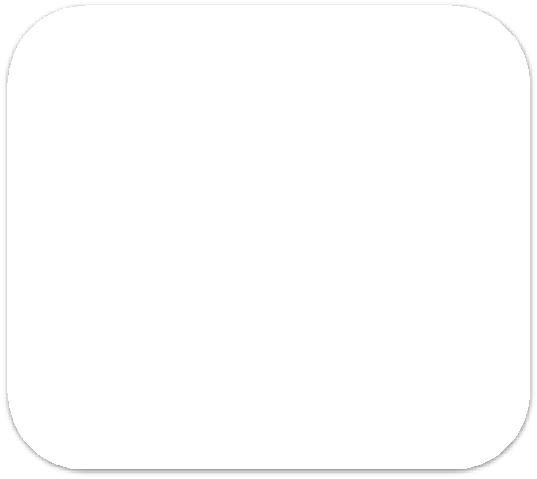 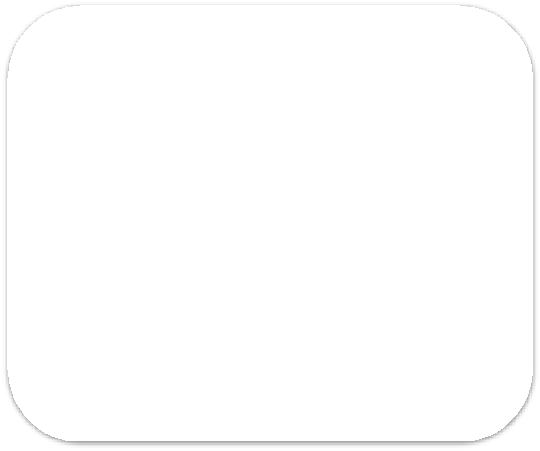 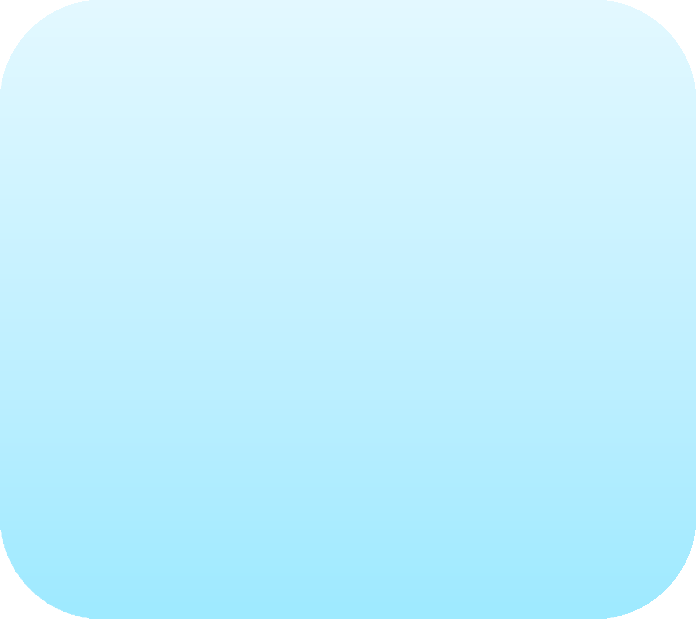 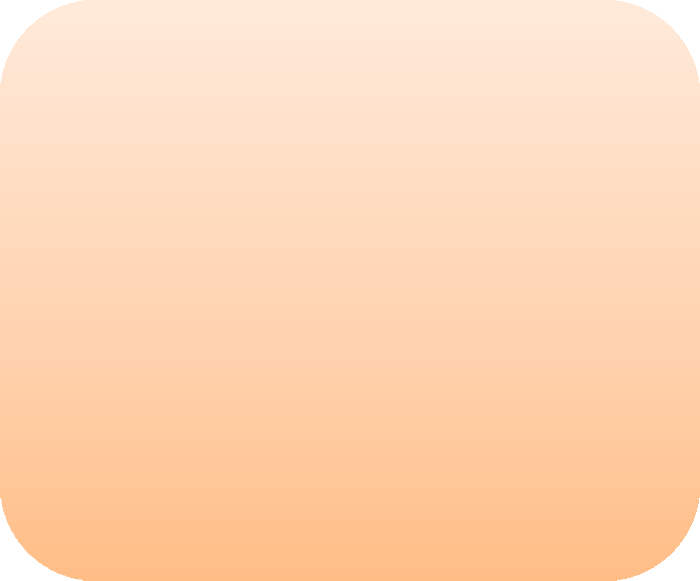 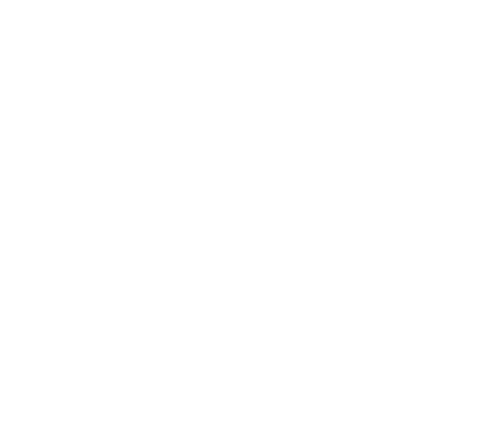 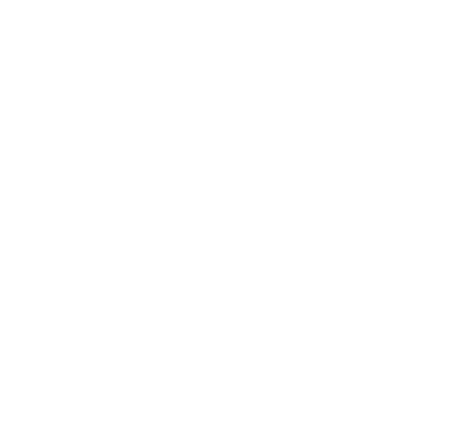 Организация мониторинга  здоровья
Организация и контроль питания  детей
Физическое развитие
дошкольников
Закаливание
Организация профилактических  мероприятий
Выполнение требований СанПиН
Организация
здоровьесберегающей среды
Развитие физических качеств,  двигательной активности
Становление физической
культуры детей
Различные гимнастики
Самомассаж
Профилактика плоскостопия и  формирование правильной  осанки
Воспитание привычки к
повседневной физической
активности и заботе о здоровье
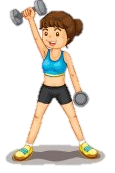 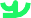 СОЗДАНИЯ	РЕЗЕРВОВ
ЗДОРОВЬЯ
ПИРАМИДА
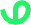 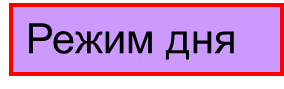 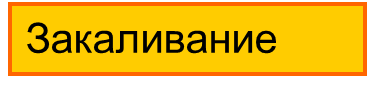 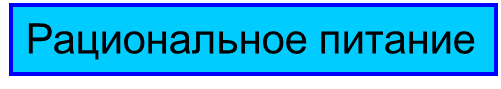 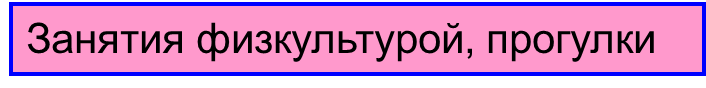 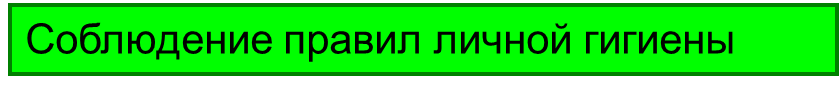 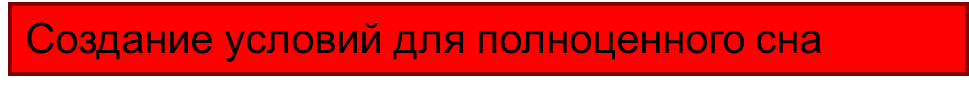 http://mykids.ucoz.ru/
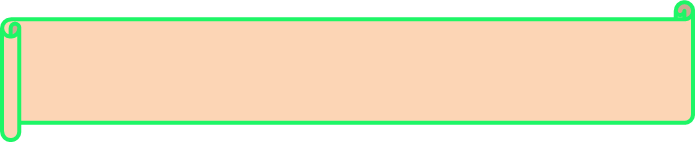 РЕЖИМ	ДНЯ
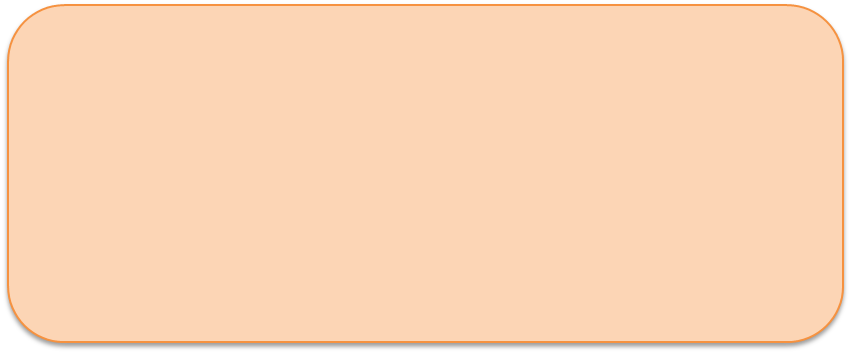 Одним из условий, обеспечивающих работу по формированию  здорового образа жизни, является организация режима дня.

Строгое соблюдение режима дня, построенного с учётом  суточного ритма физиологических функций, способствует  возникновению у детей прочных условных связей,
облегчающих переход от одного вида деятельности к другому.

Итак, правильный режим дисциплинирует детей, улучшает  аппетит, сон, повышает работоспособность, способствует их  нормальному психофизическому развитию и укреплению  здоровья.
http://mykids.ucoz.ru/
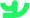 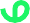 Формы работы по приобщению детей к ЗОЖ
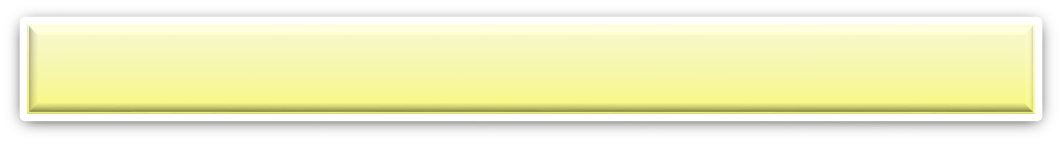 Уроки здоровья
Игры и игровые ситуации  Беседы

Нетрадиционные гимнастики

Чтение художественной литературы
Пример взрослых (родителей, воспитателей)  Физкультурные досуги, праздники
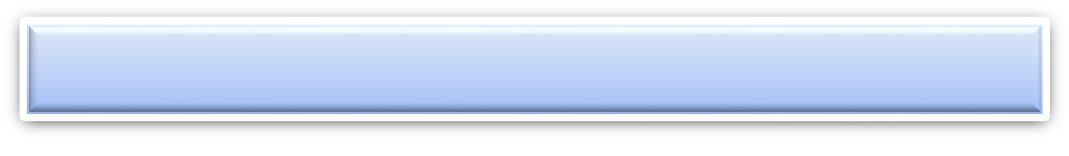 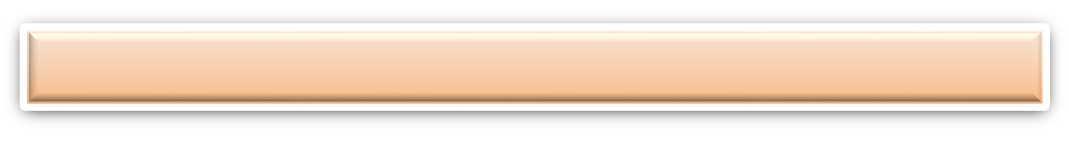 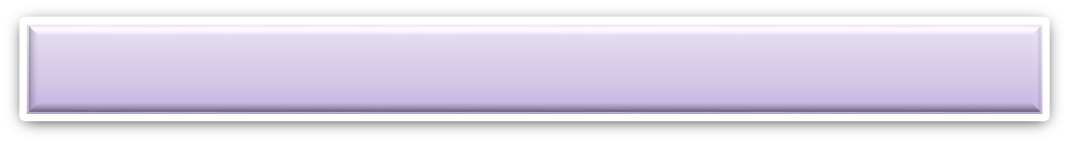 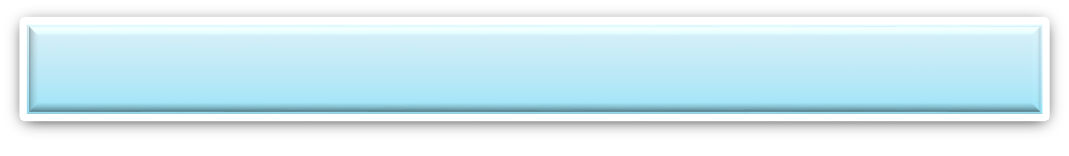 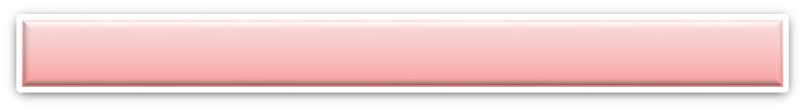 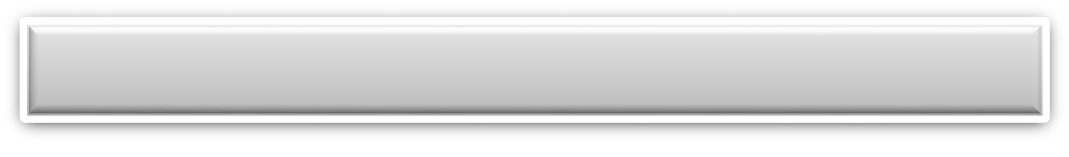 http://mykids.ucoz.ru/
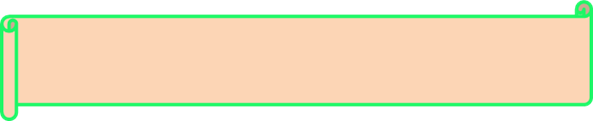 ЭТАПЫ ПРОЕКТА
I. Подготовительный.
1. Постановка проблемы, определение цели и задач работы. Активизировать интерес детей к здоровью человека и своему собственному.
2. Подбор методической литературы, дидактических игр, иллюстрированного материала по данной проблеме.
3. Привлечение внимания родителей к проблеме оздоровительной работы с детьми.
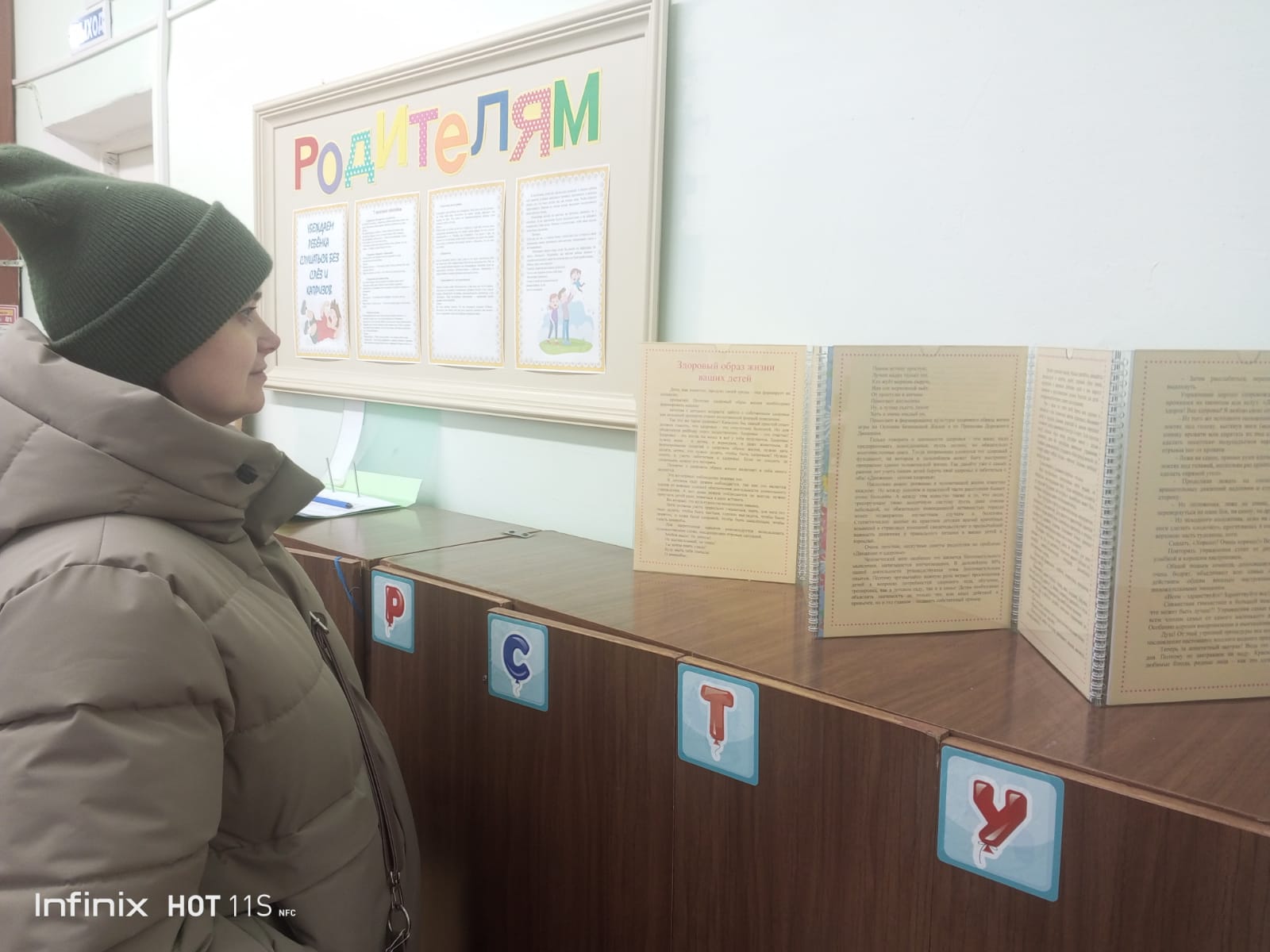 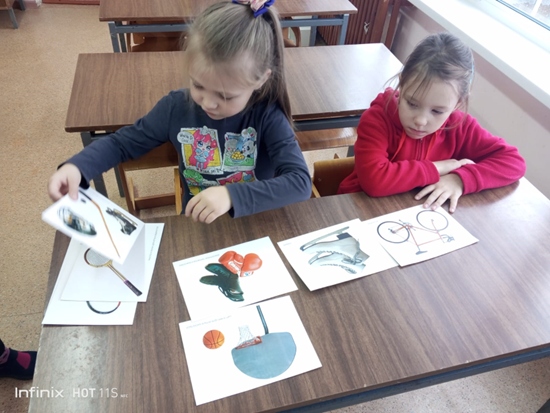 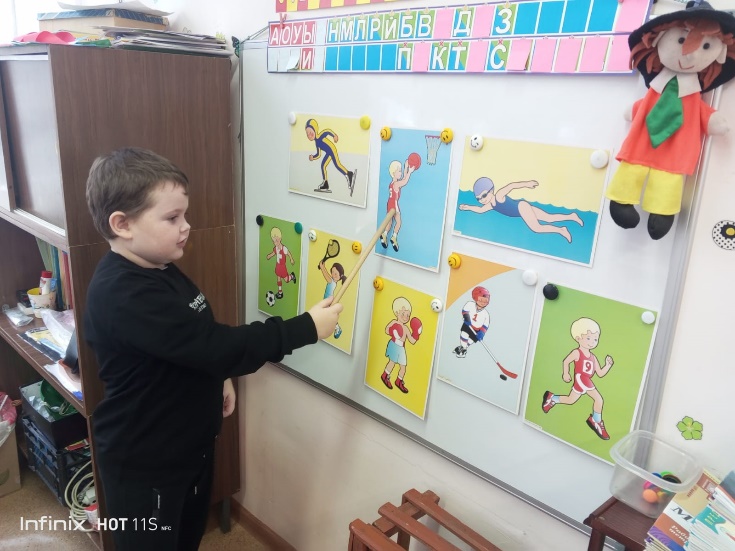 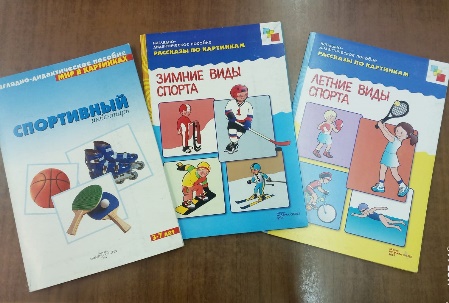 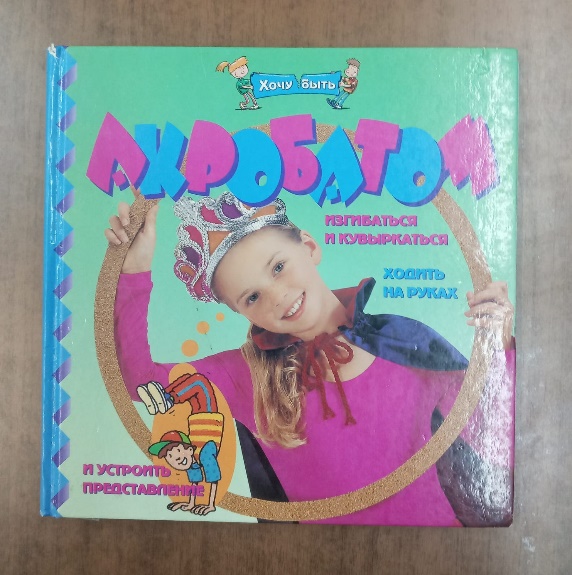 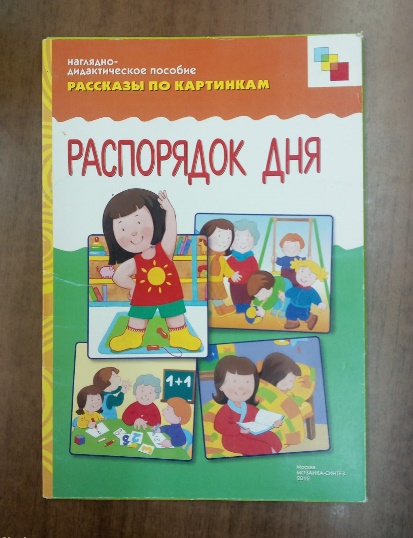 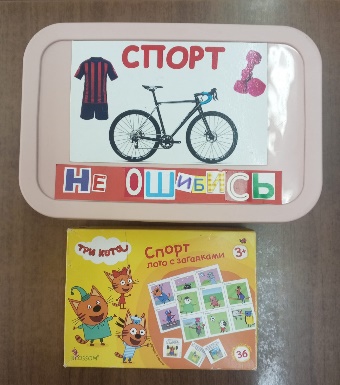 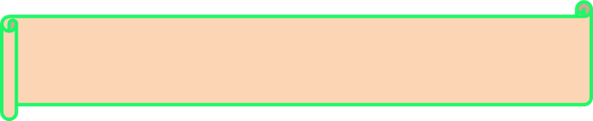 ЭТАПЫ ПРОЕКТА
II. Основной.
 
1. Использование разработанных мероприятий в работе с детьми.

2. Организация работы с родителями.
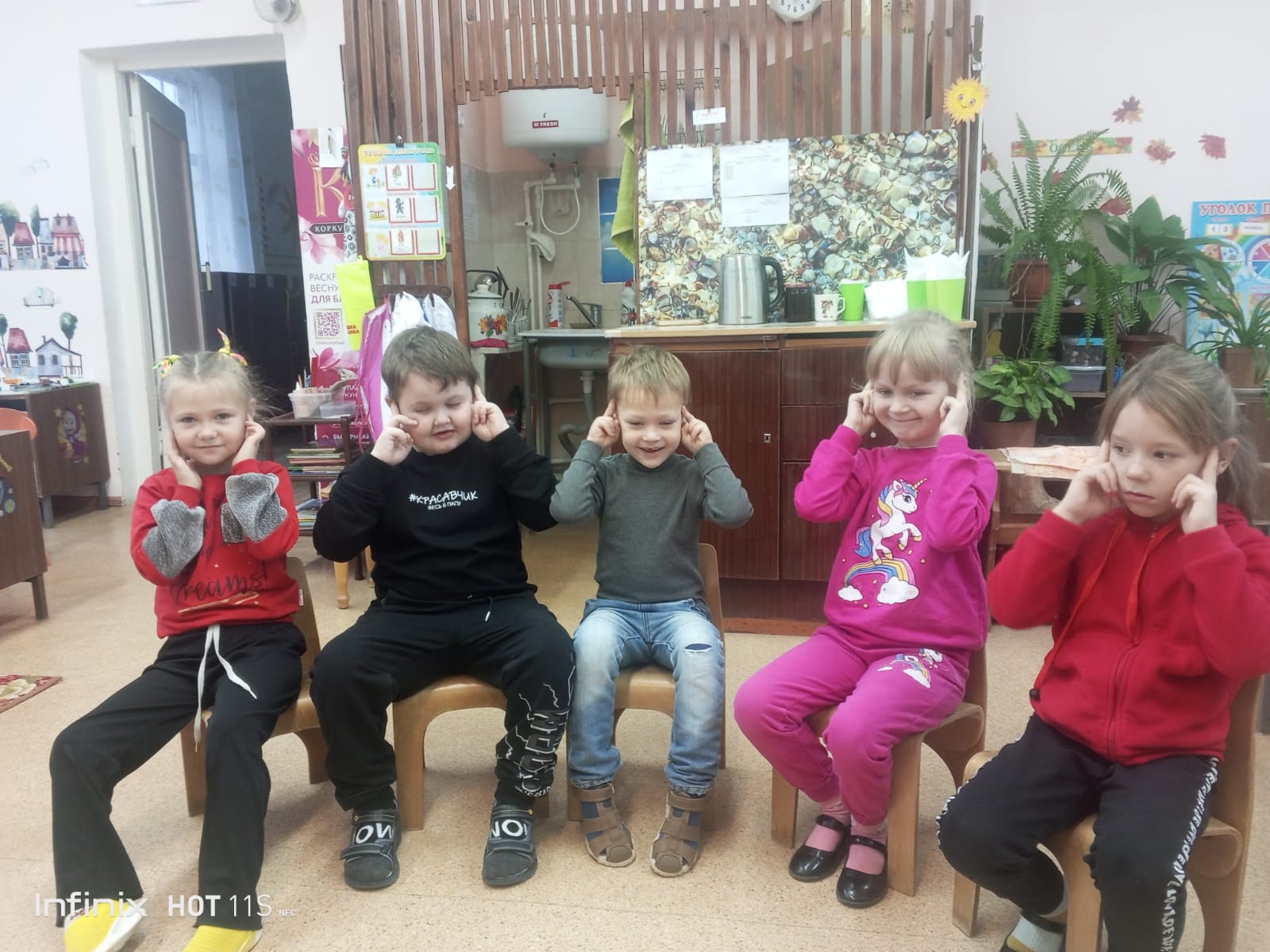 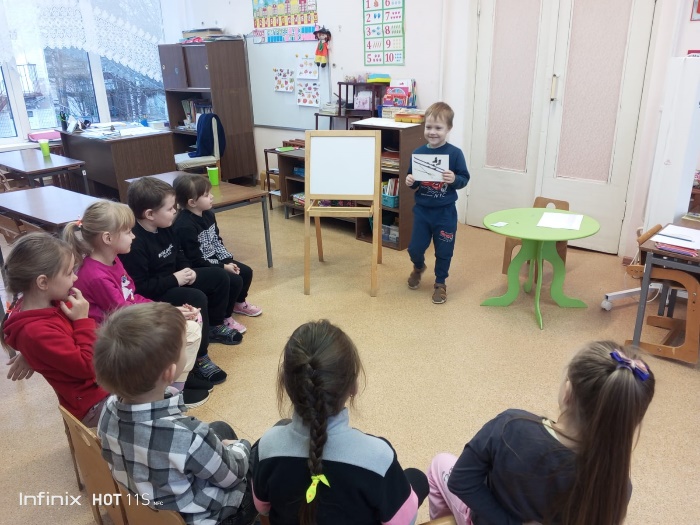 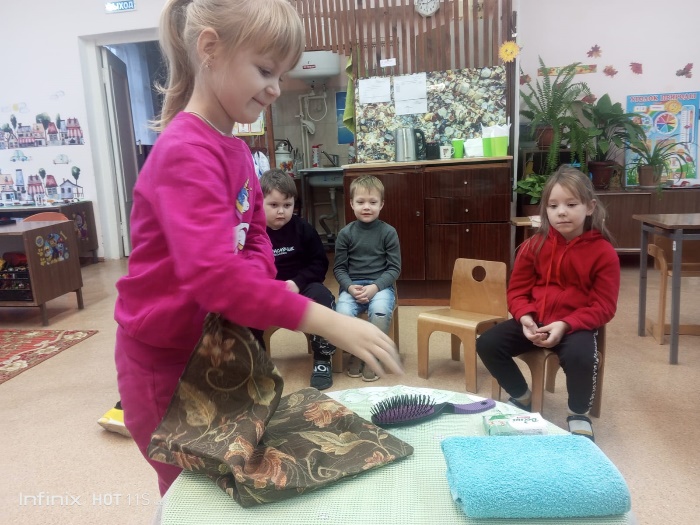 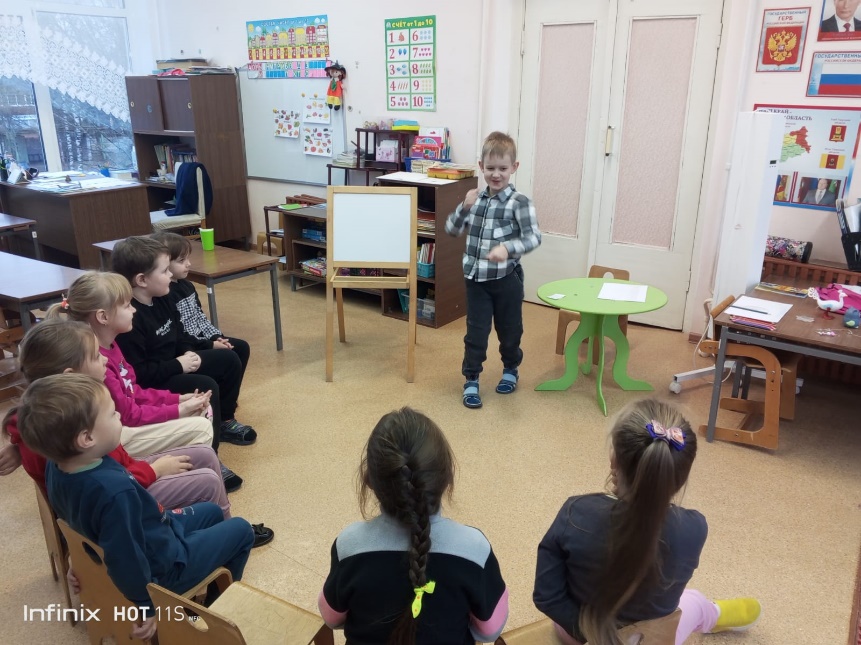 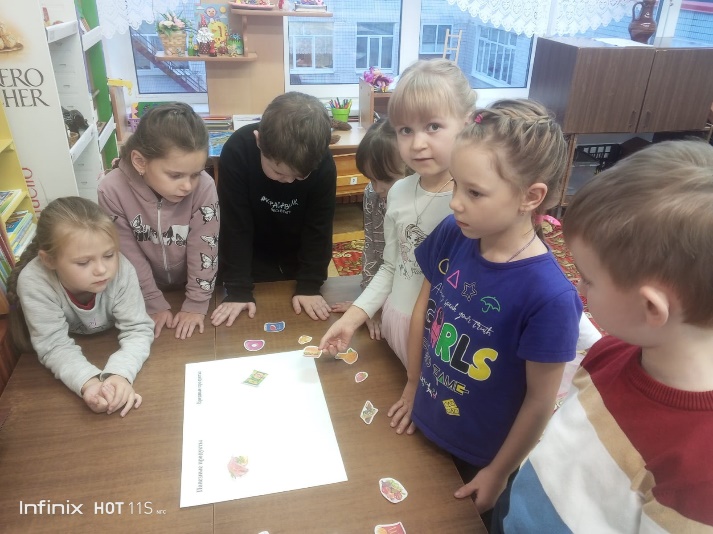 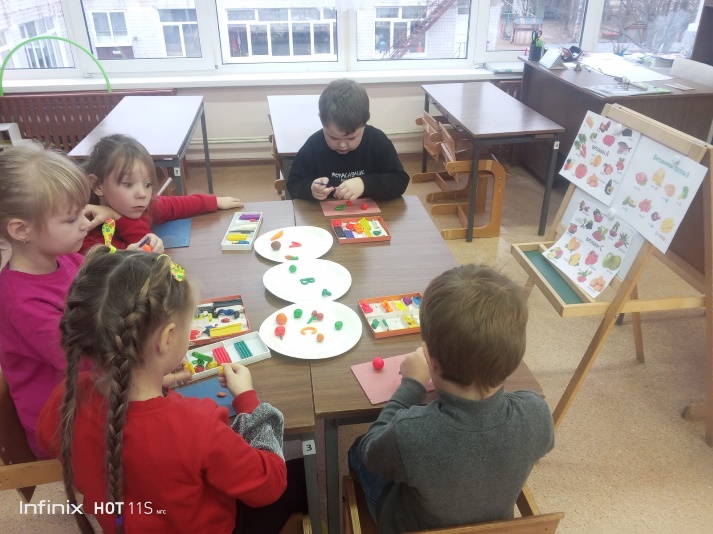 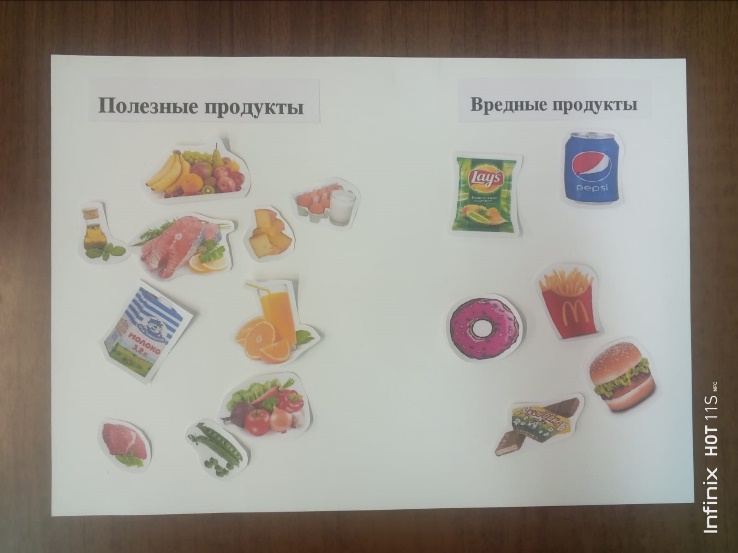 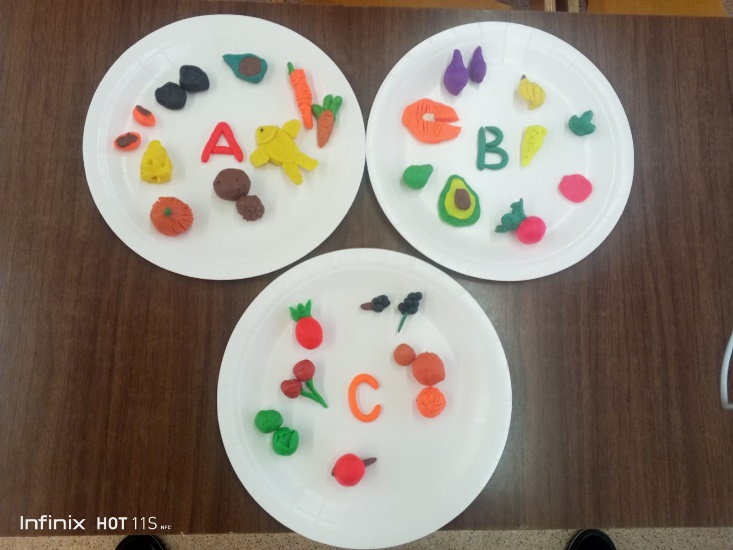 КОРРИГИРУЮЩАЯ ГИМНАСТИКА ПОСЛЕ СНА И ЗАКАЛИВАНИЕ
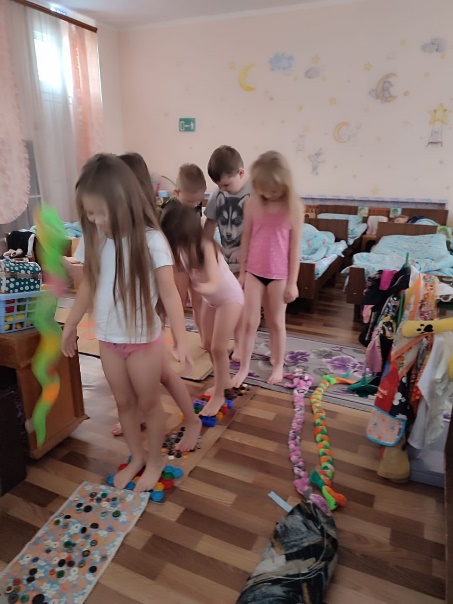 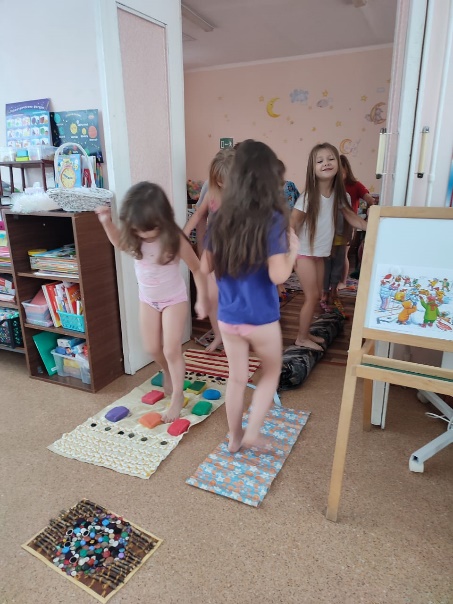 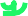 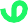 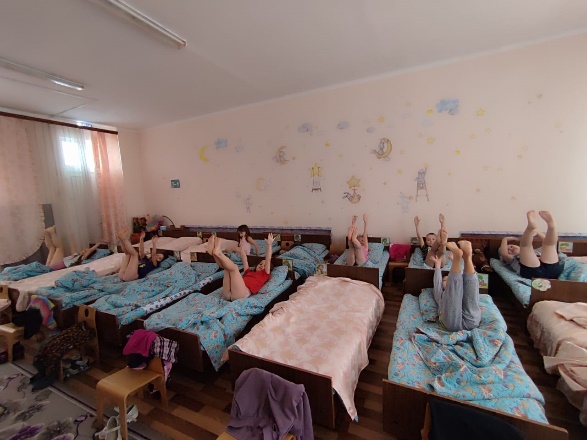 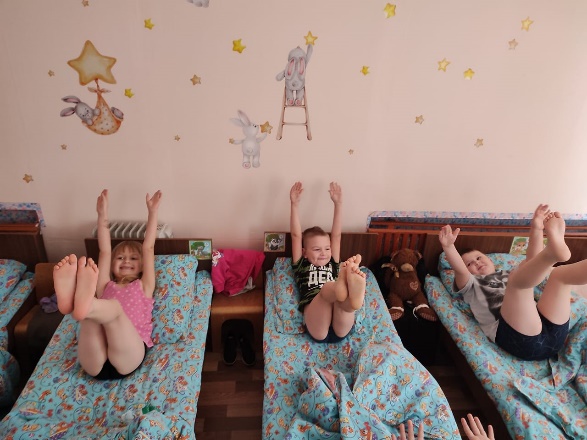 http://mykids.ucoz.ru/
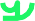 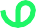 Питание - одно из важнейших условий  существования человека, сохранения его  здоровья и трудоспособности
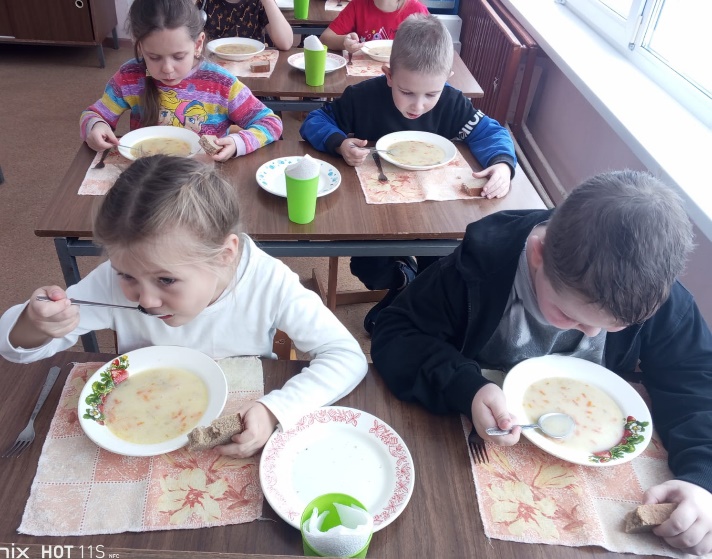 Принципы организации питания
Выполнение режима питания;
Ежедневное соблюдение норм  потребления продуктов и  калорийности питания;
Эстетика организации питания  (сервировка);
Соблюдение этикета;
Индивидуальный подход к детям
во время питания;
Правильная рассадка детей.
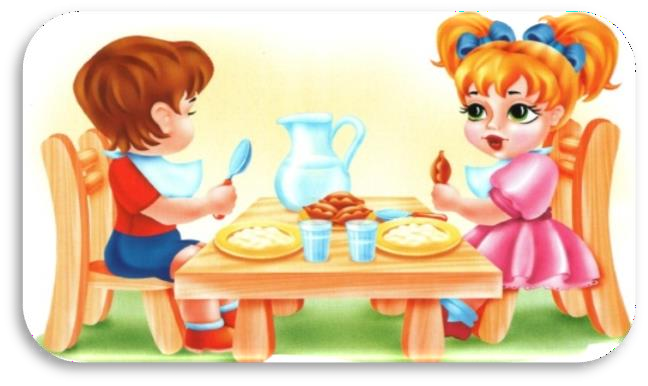 http://mykids.ucoz.ru/
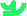 ПРОГУЛКИ В ЛЮБУЮ ПОГОДУ
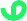 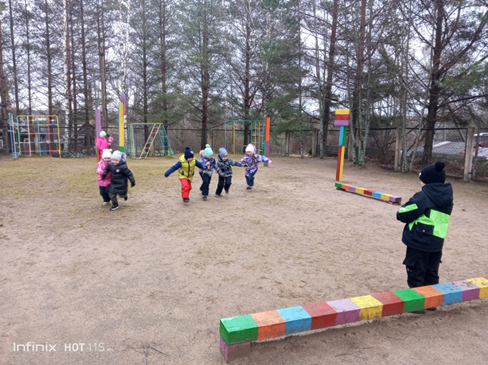 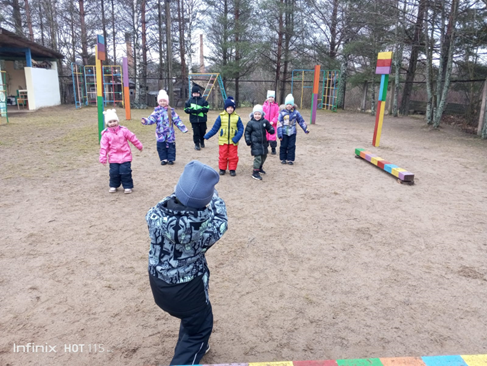 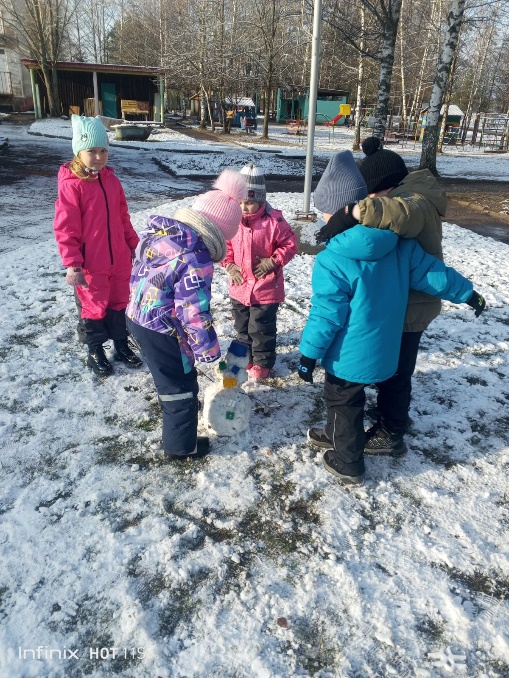 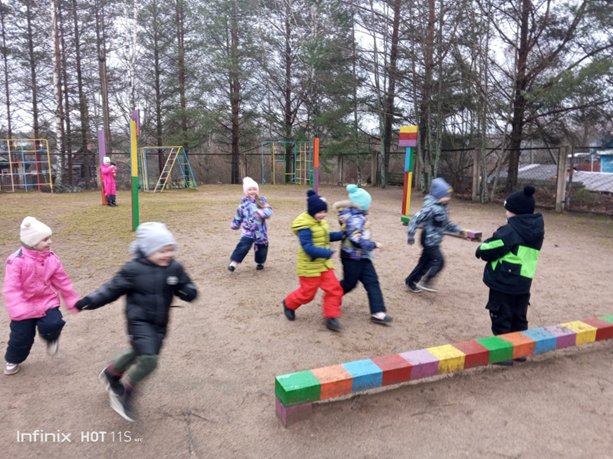 http://mykids.ucoz.ru/
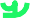 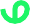 СОБЛЮДЕНИЕ ПРАВИЛ ЛИЧНОЙ ГИГИЕНЫ
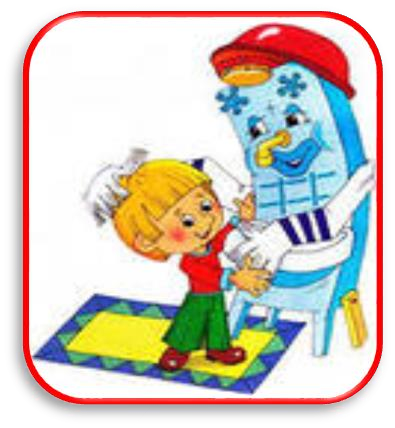 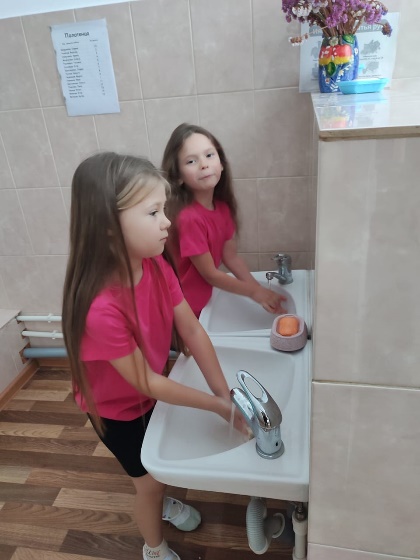 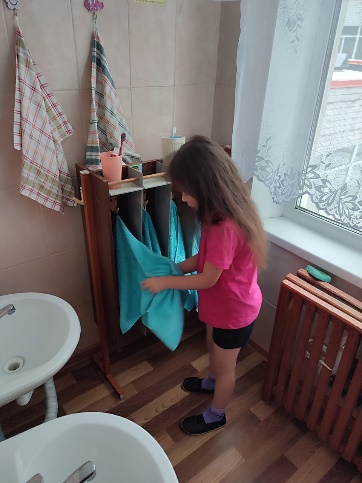 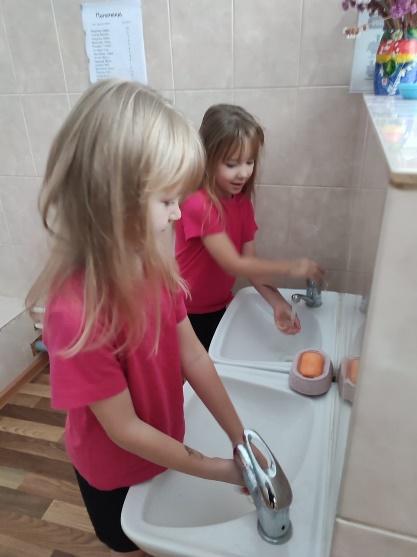 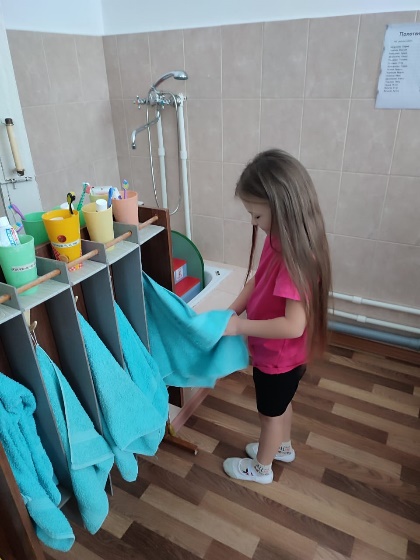 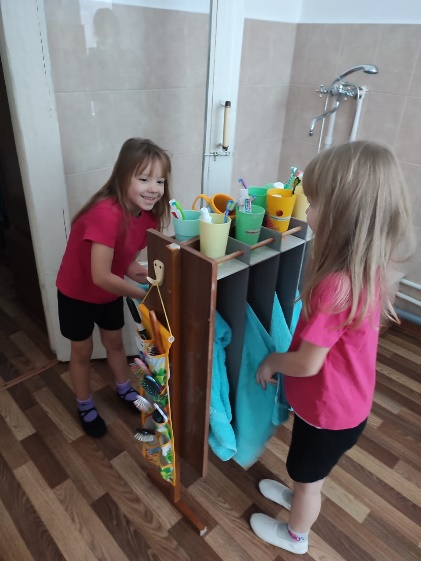 http://mykids.ucoz.ru/
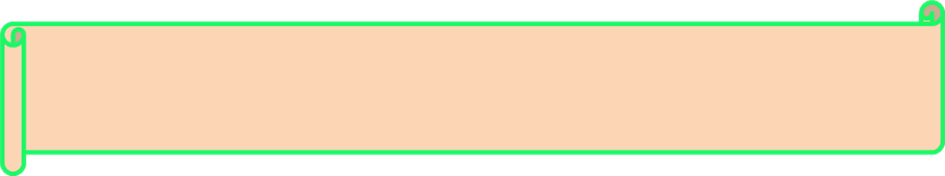 СОЗДАНИЕ УСЛОВИЙ ДЛЯ ПОЛНОЦЕННОГО СНА
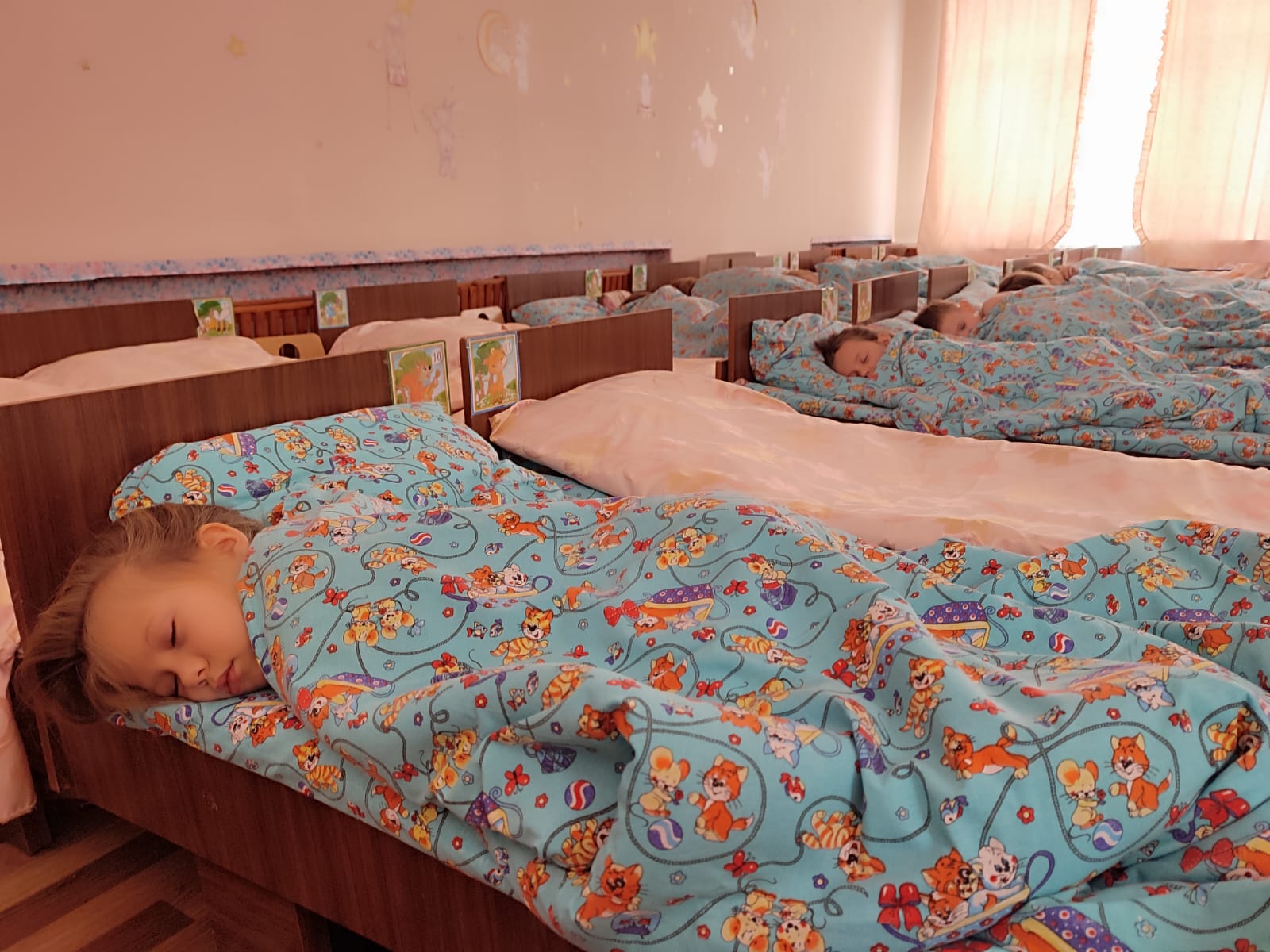 http://mykids.ucoz.ru/
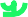 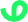 ЗДОРОВЬЕСБЕРЕГАЮЩИЕ  ОБРАЗОВАТЕЛЬНЫЕ ТЕХНОЛОГИИ
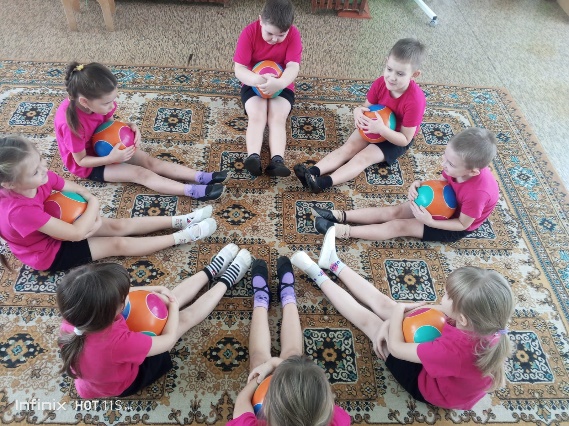 утренняя гимнастика;
физкультурные занятия;
точечный массаж,  самомассаж;
гимнастика для глаз
гимнастика пальчиковая
гимнастика дыхательная
динамические паузы;
подвижные и спортивные  игры;
корригирующая гимнастика;
релаксация.
http://mykids.ucoz.ru/
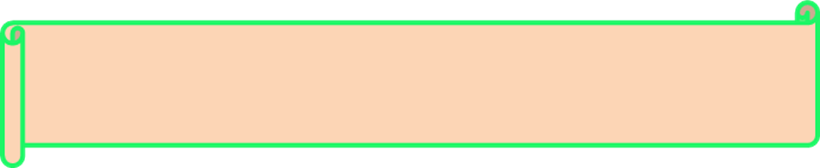 Взаимодействие	с семьей по вопросам
охраны и укрепления здоровья детей
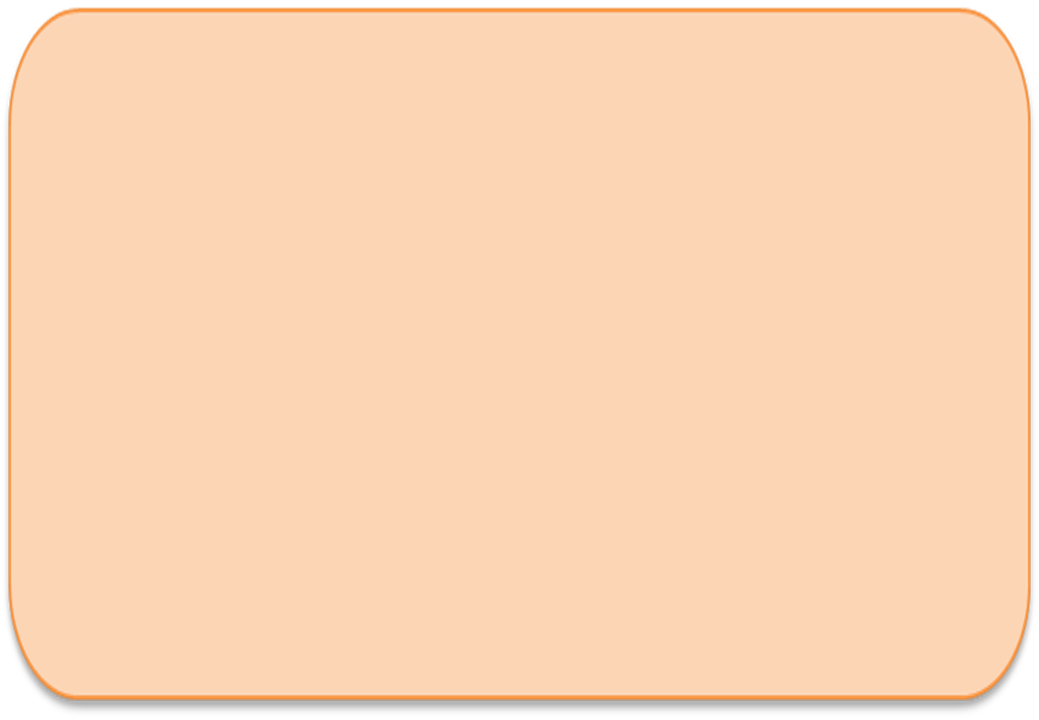 Забота о развитии и здоровья ребёнка начинается с организации  здорового образа жизни. Каждый родитель хочет видеть своего малыша  здоровым, весёлым, хорошо развитым физически. В совместной работе  родителей и педагогов можно научить ребенка заботиться о своем  здоровье, формируя у него привычки, связанные со здоровым образом  жизни. Также и более полное использование всех возможностей  физической культуры достигается в совместной работе дошкольных  учреждений и семьи.
Семья во многом определяет отношение детей к ЗОЖ и физической  культуре. Этому способствуют близкое эмоциональное общение детей и  взрослых в разных ситуациях, естественно возникающая их совместная  деятельность. Дети особенно восприимчивы к убеждениям,  положительному поведению отца, матери, укладу жизни семьи.
Целью воспитателя является необходимость совершенствовать методы  пропаганды среди родителей, вовлекать их в активный педагогический  процесс, чтобы полученные ими знания воплощались в конкретной работе  в воспитании у детей ЗОЖ.
Применение выбранных форм работы с родителями с целью  повышения их роли в оздоровлении детей.
http://mykids.ucoz.ru/
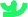 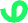 ФОРМЫ ВЗАИМОДЕЙСТВИЯ С РОДИТЕЛЯМИ
Информационные буклеты.
Анкетирование.
Тематические выставки.
Информационные уголки здоровья.
Консультации, беседы с родителями.
Проведение спортивных праздников,  досугов, развлечений с участием родителей.
Родительские собрания.
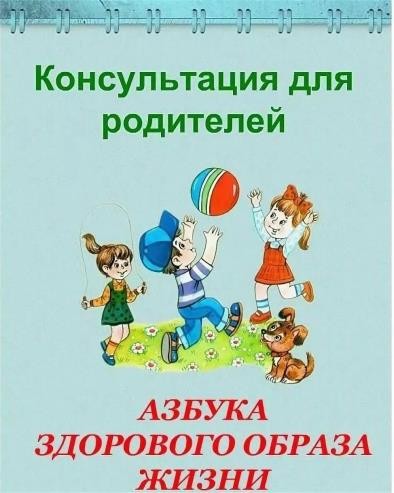 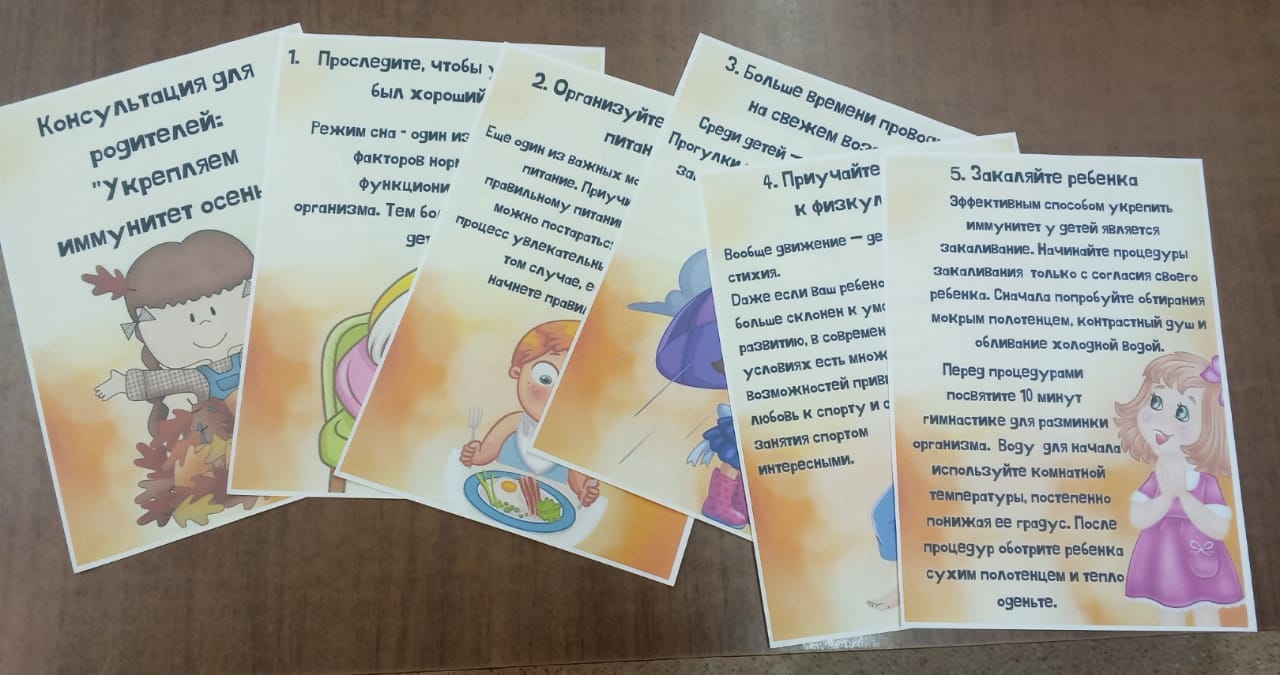 http://mykids.ucoz.ru/
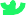 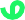 ЗАНЯТИЯ ФИЗКУЛЬТУРОЙ ДОМА
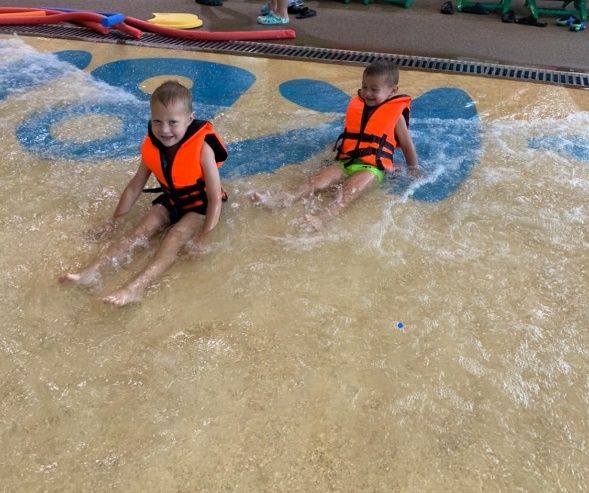 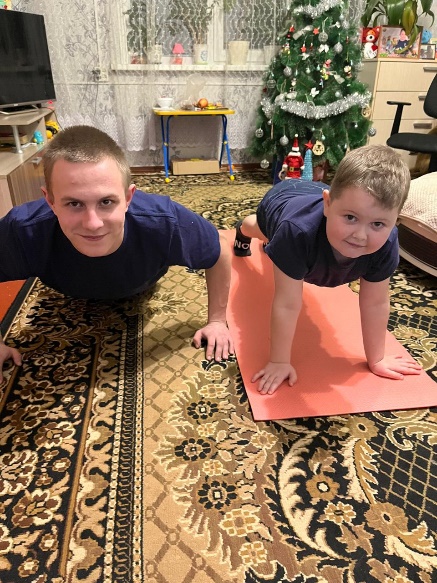 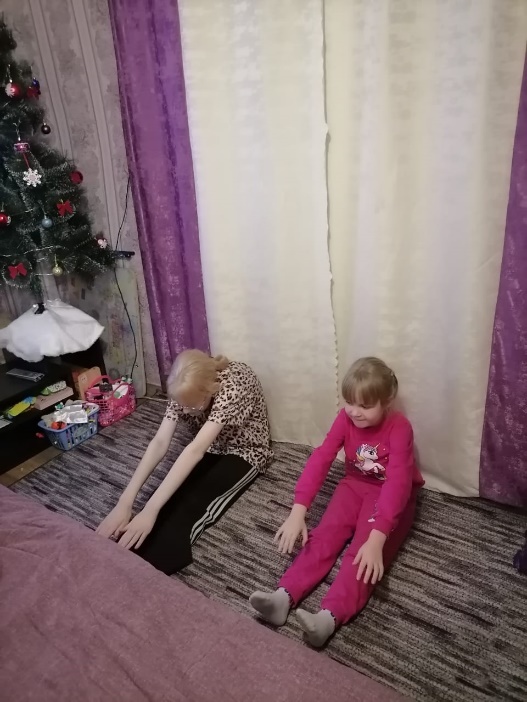 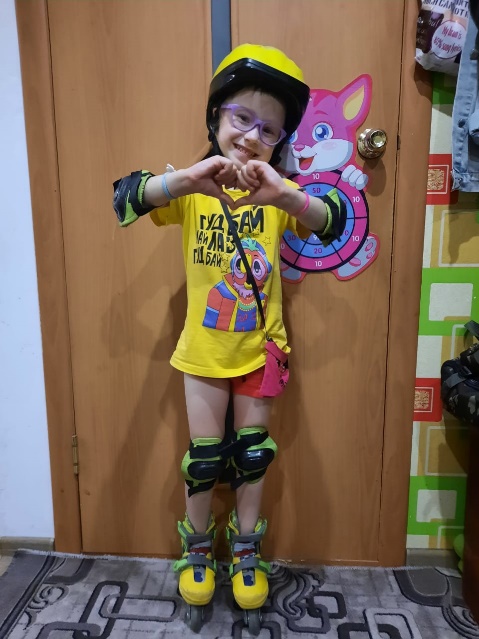 http://mykids.ucoz.ru/
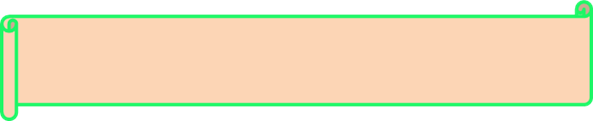 ЭТАПЫ ПРОЕКТА
III. Заключительный.

1.Тематическая выставка детских рисунков.

2. Развлечение «Моё здоровье».
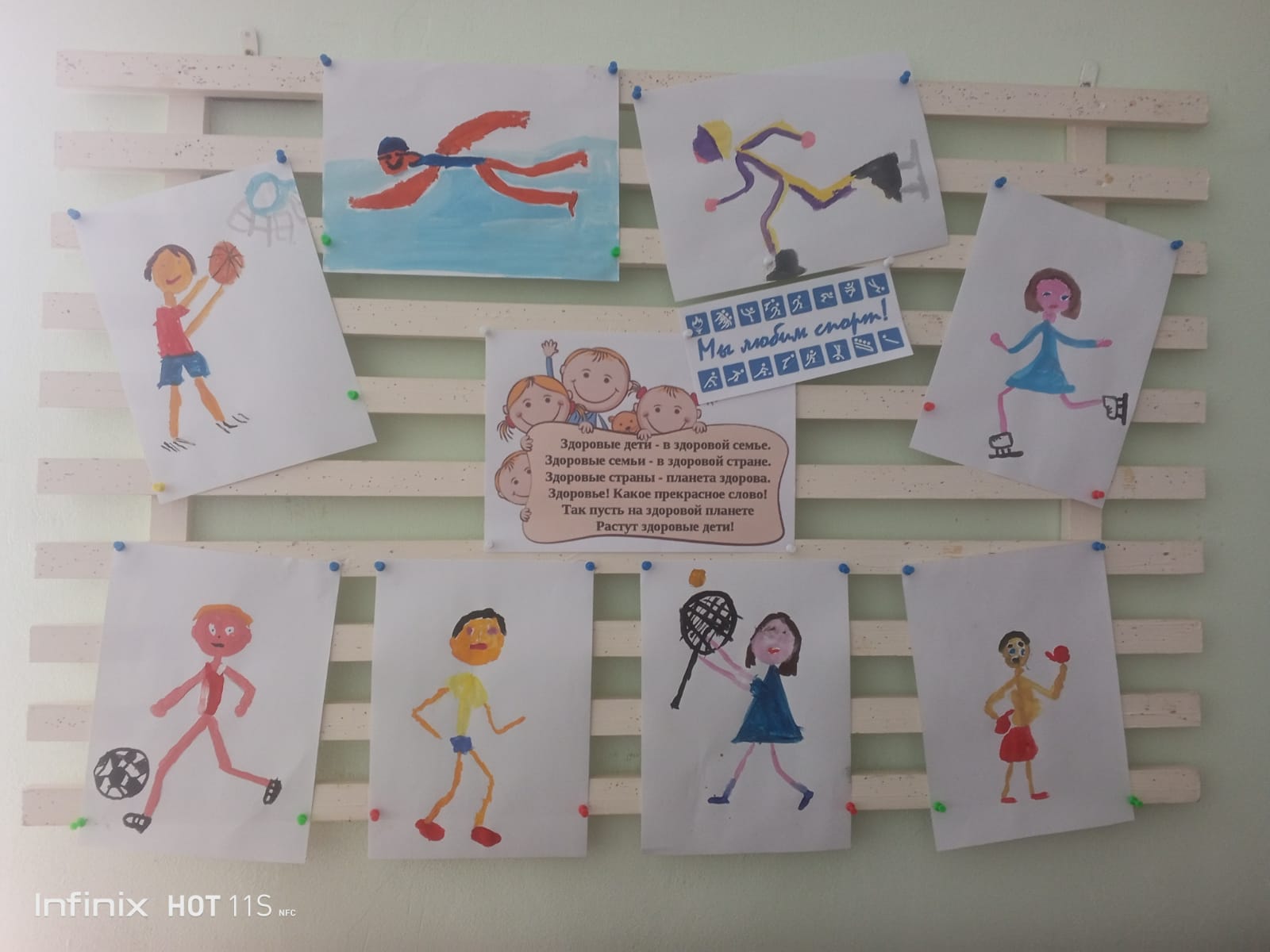 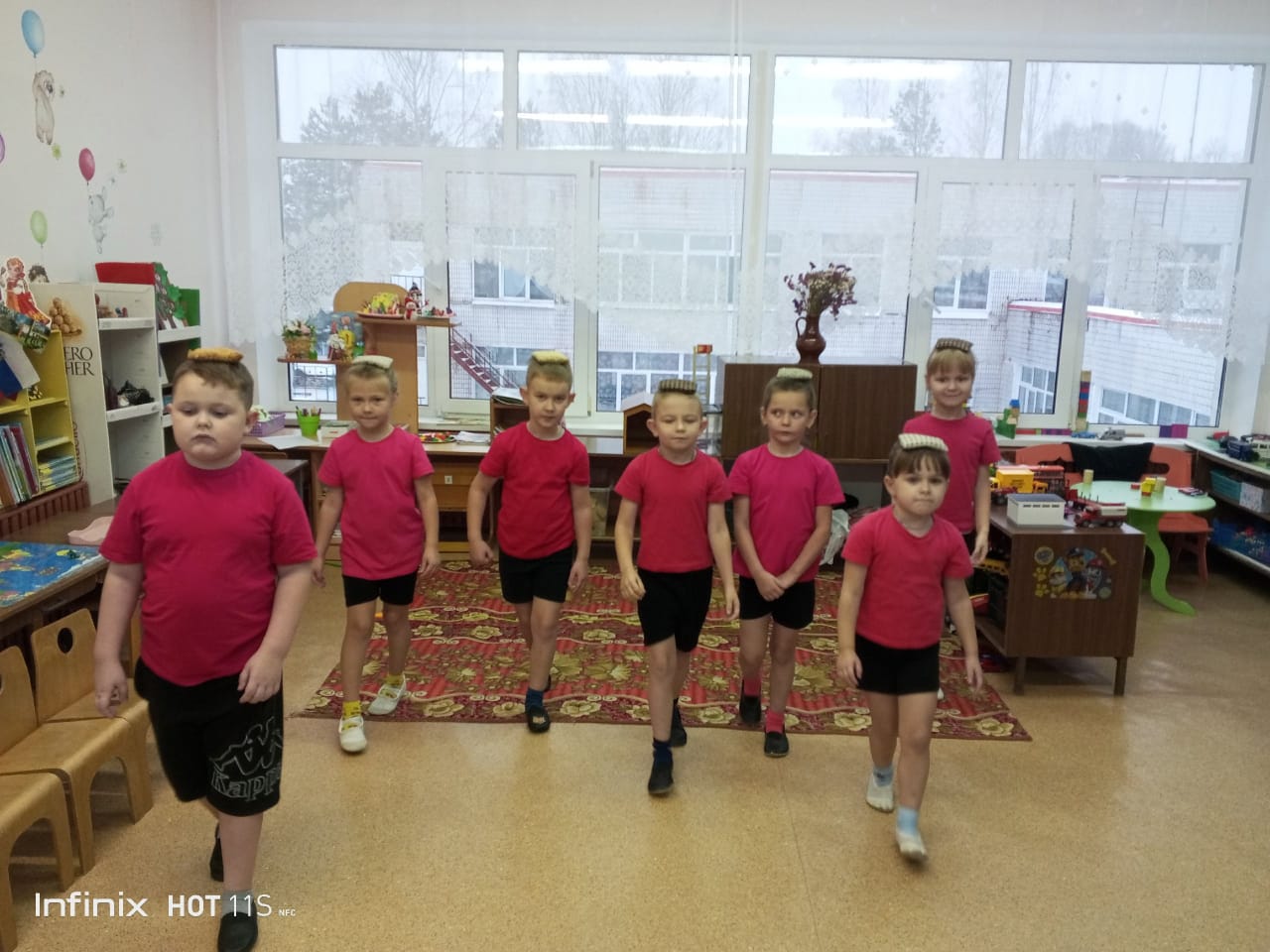 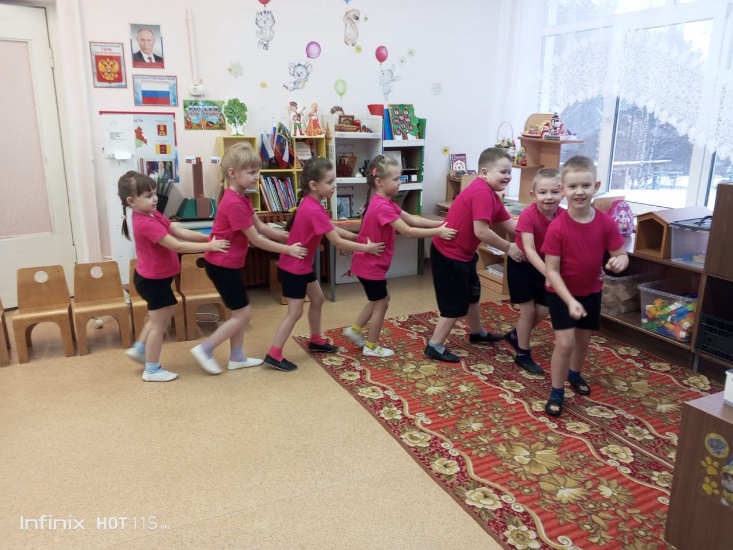 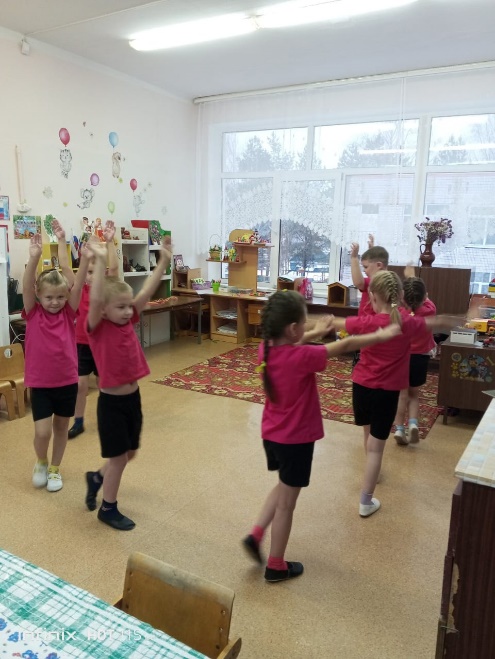 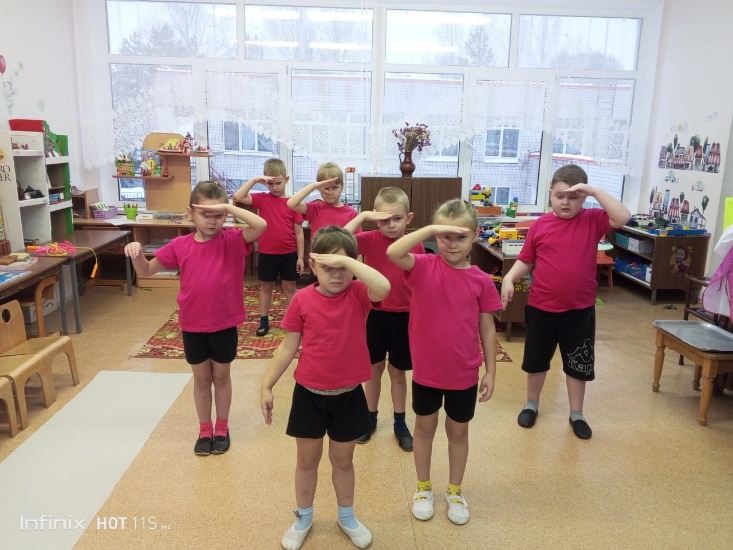 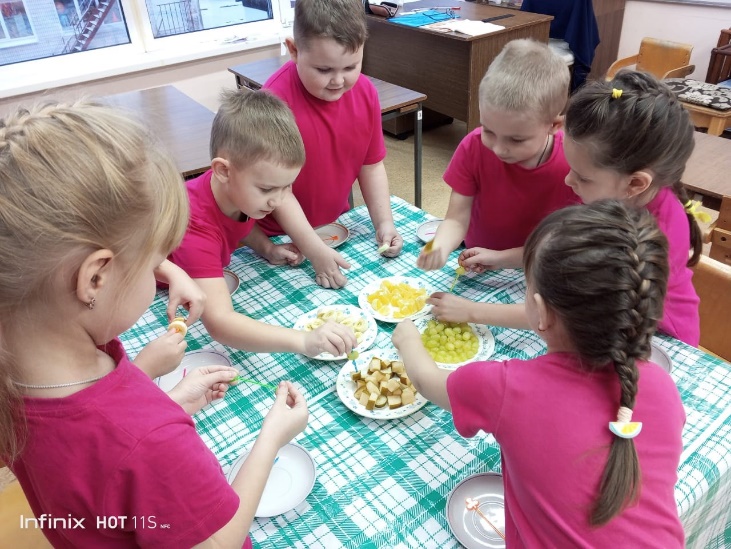 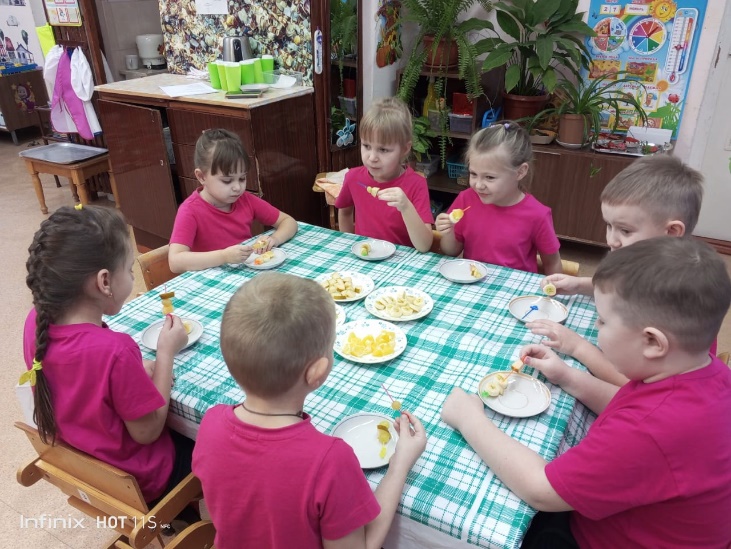 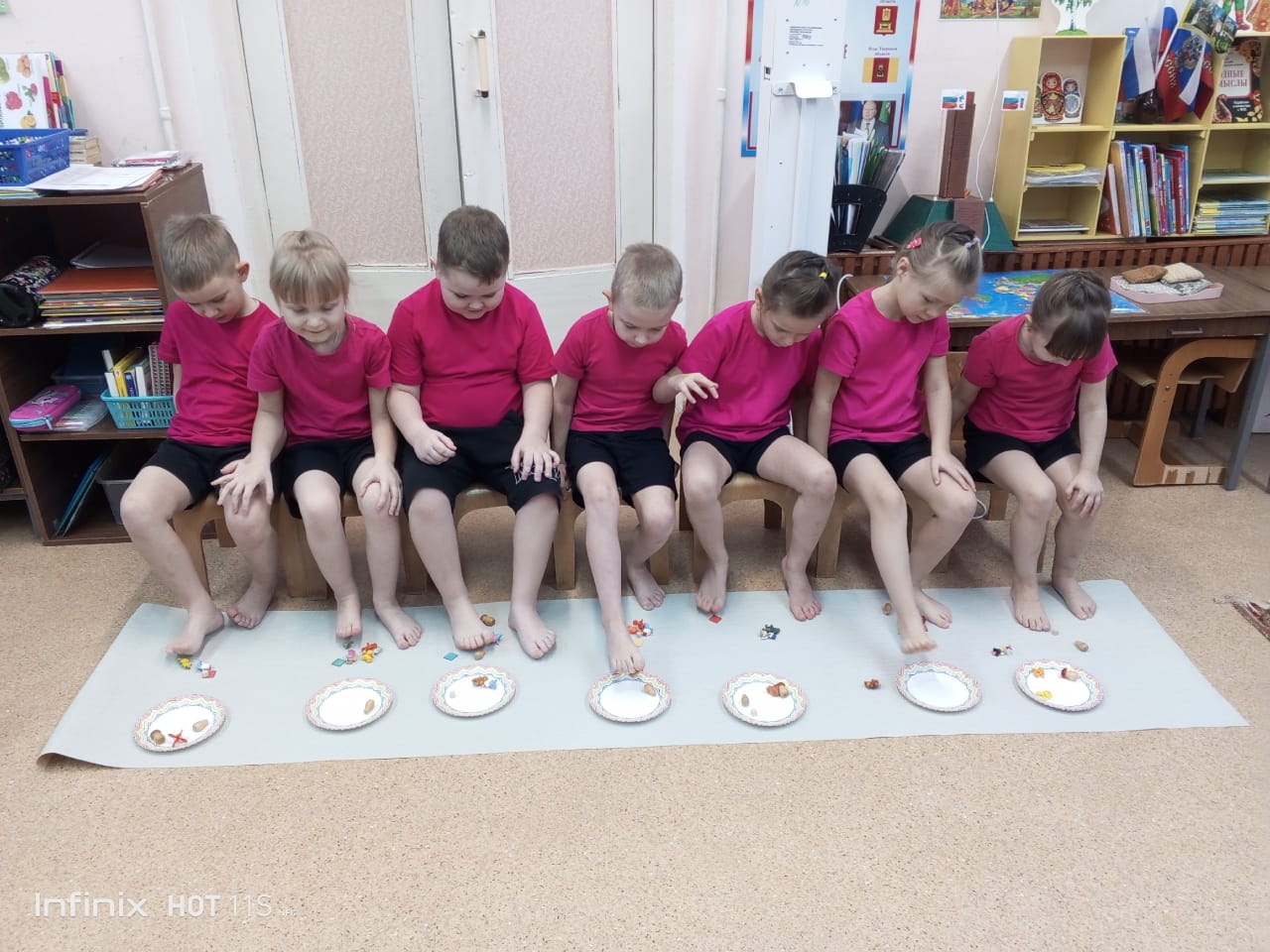 РЕЗУЛЬТАТЫ РАБОТЫ
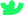 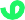 и	в	группе	система	по
Созданная	в	детском	саду
здоровьесбережению позволяет качественно решать цель  развития физически развитой, социально-активной,  творческой личности.
У большинства детей наметилась тенденция сознательного  отношения к своему здоровью и использованию доступных  средств, для его укрепления, стремления к расширению  двигательного опыта.
	У родителей сформированы ценностные ориентации,  направленные на сохранение здоровья детей.
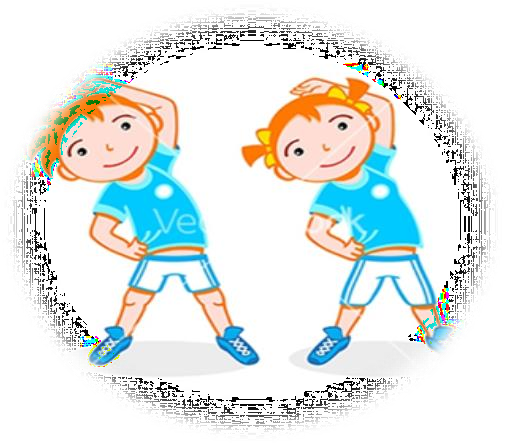 http://mykids.ucoz.ru/
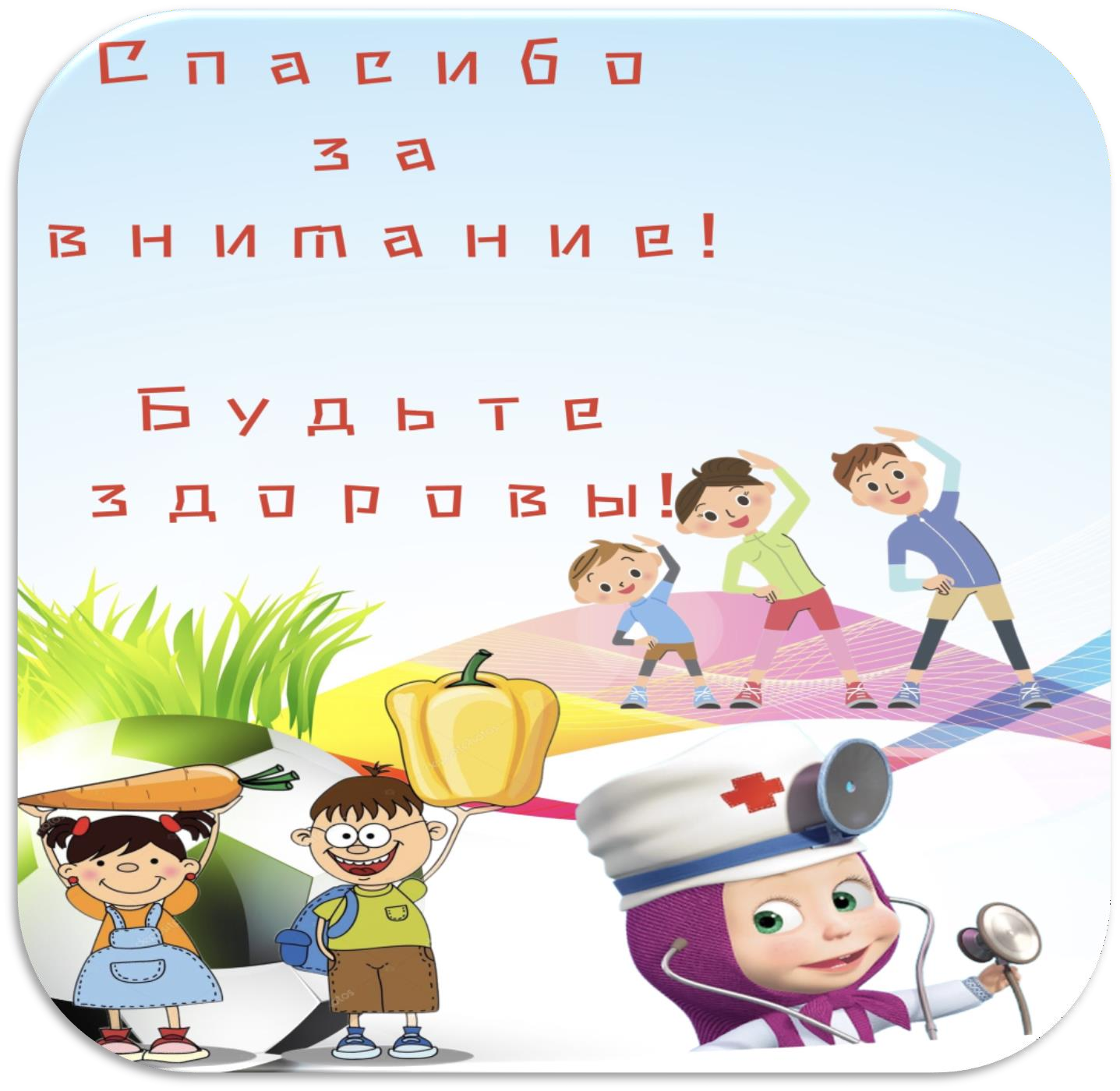 http://mykids.ucoz.ru/